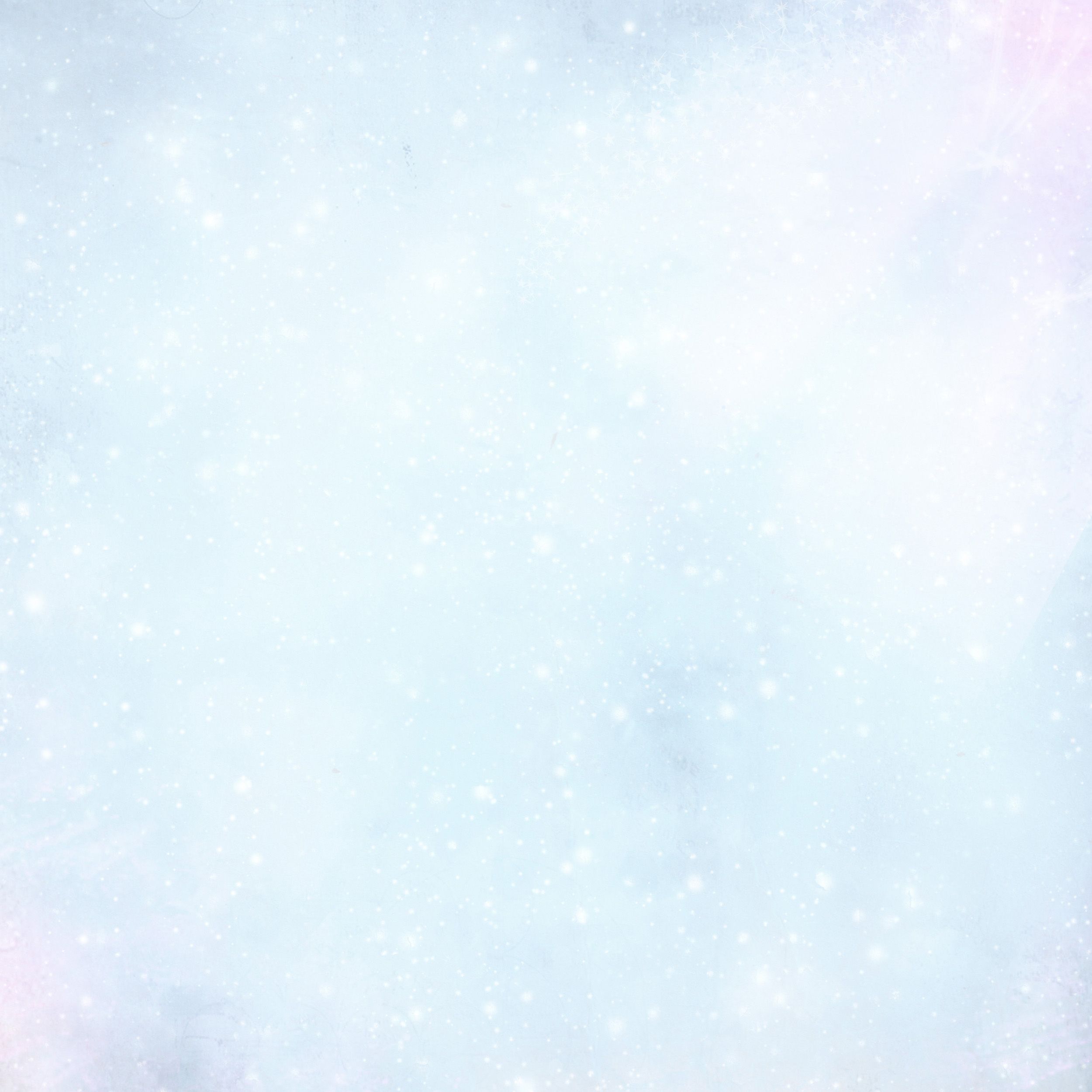 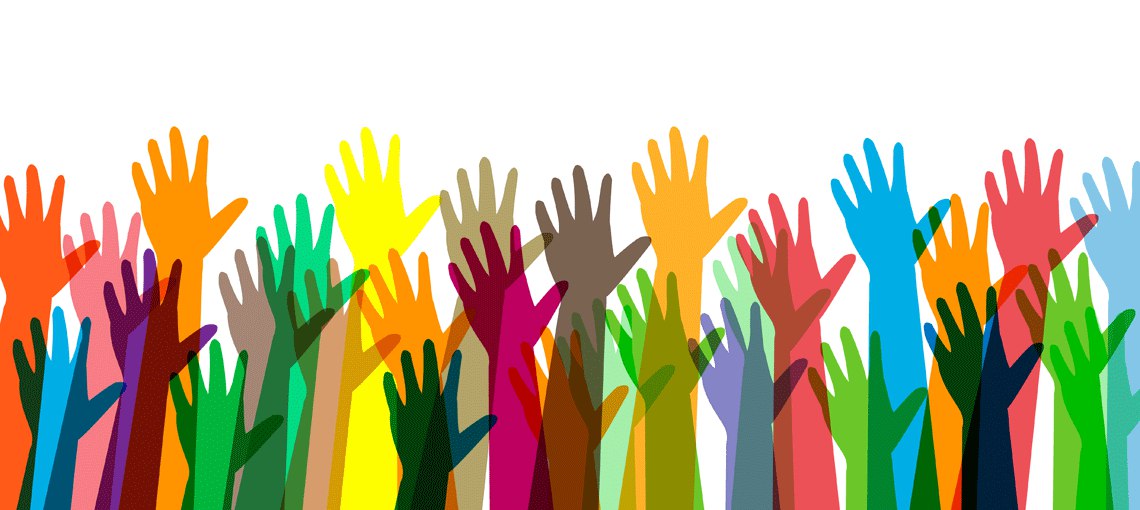 Выставка социальных инициативУчитель- герой нашего времени!Автор: Кочева Юлия Юрьевна, председатель студенческого совета ГПОУ ЯО Угличский индустриально-педагогический колледж
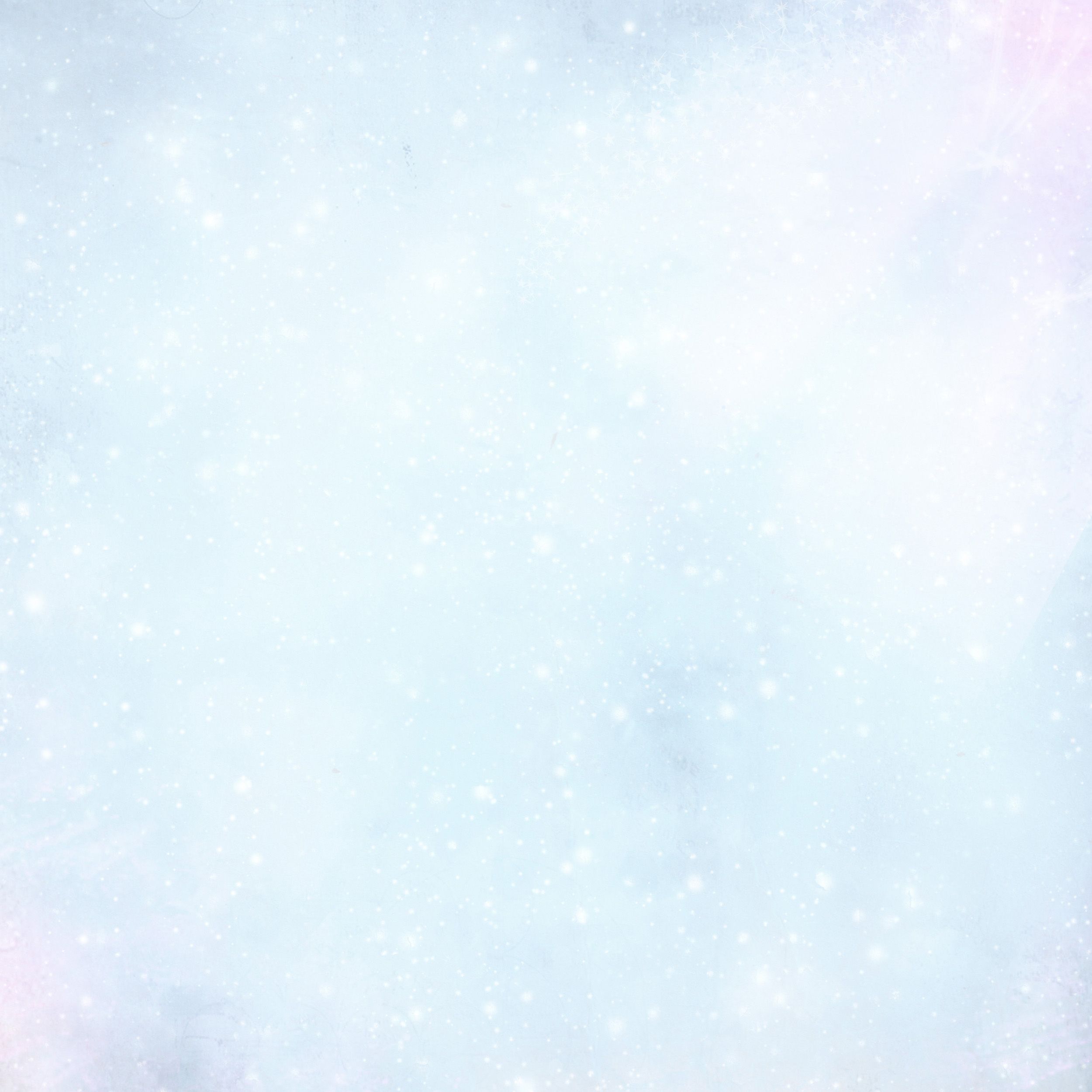 «Будущее России – в руках русского учителя», - отечественный мыслитель Иван Ильин
Мы - волонтеры - будущие педагоги, считаем, что в силах осуществлять пропаганду педагогической профессии, престиж которой, к сожалению, в последние годы постоянно падает.
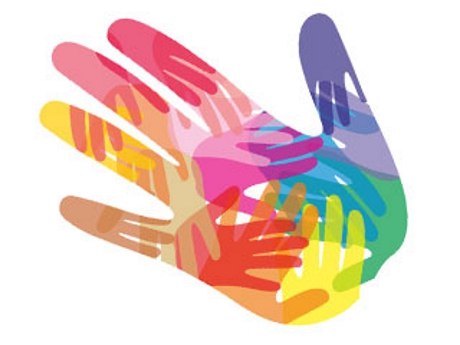 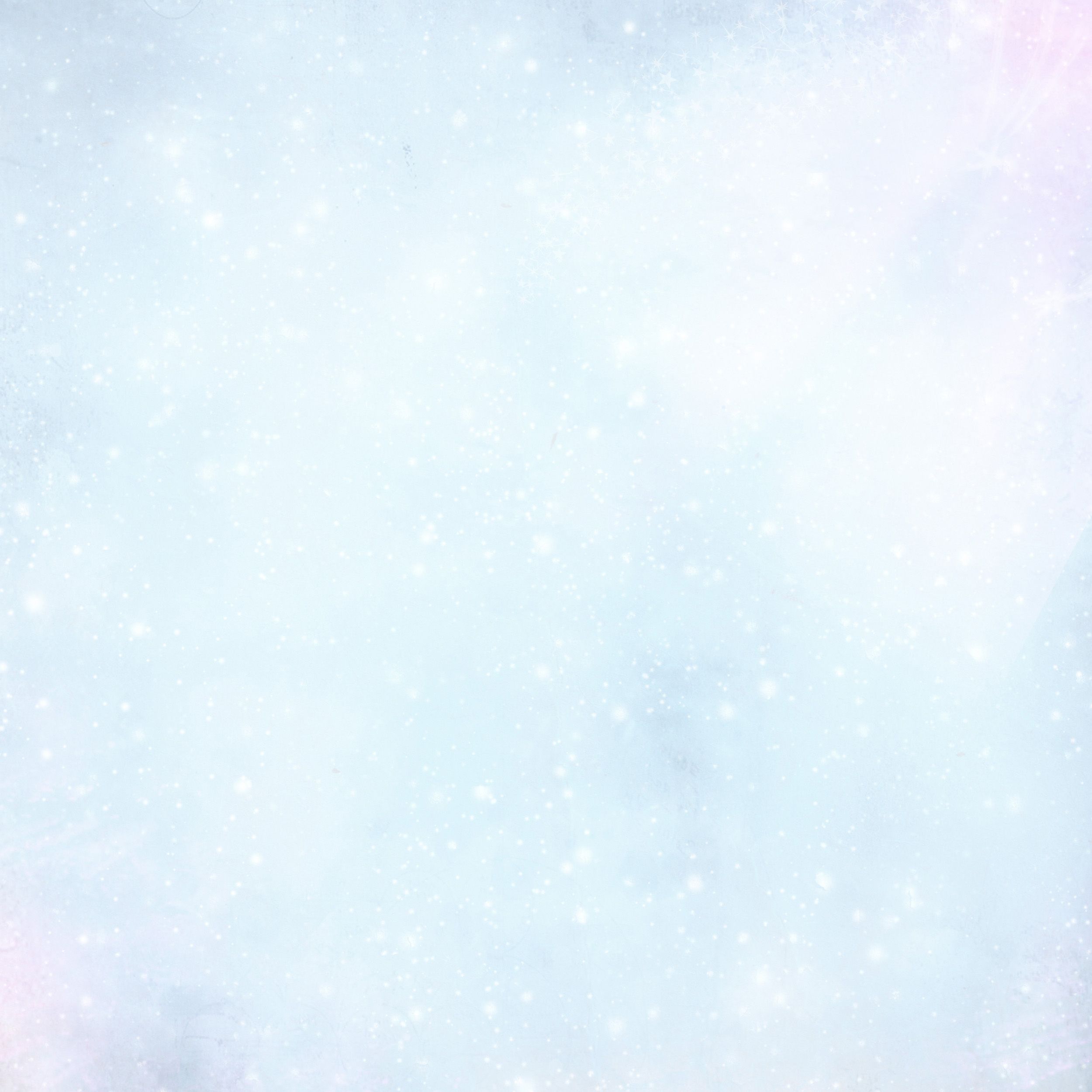 Популяризация педагогической деятельности
Сегодня наше общество особо нуждается в положительных примерах, которые содействуют формированию в общественном сознании позитивного образа профессии учителя, педагога и системы образования в целом.

Именно поэтому мы реализуем целый комплекс социальных проектов, которые способствуют формированию позитивного образа профессии учителя.
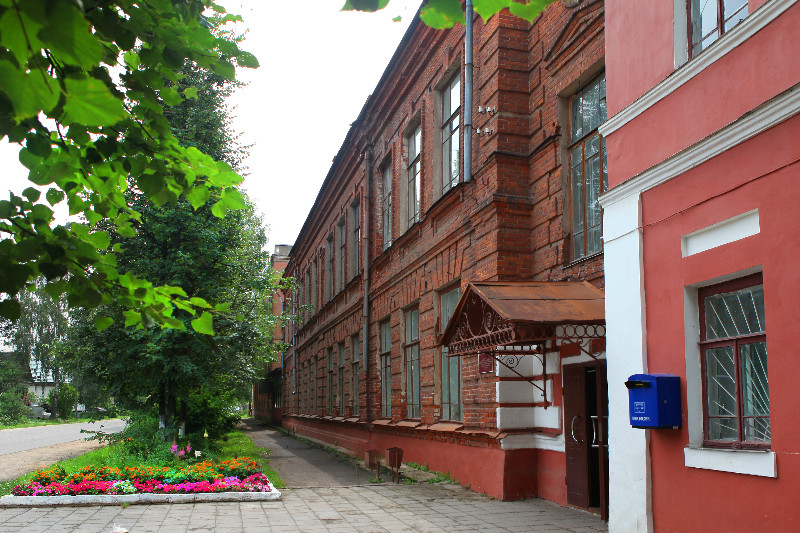 Мы хотим доказать, что педагог – это герой нашего времени — современник, представитель образования, чьи дела достойны того же внимания и уважения, что и заслуги и достижения великих предшественников.
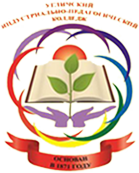 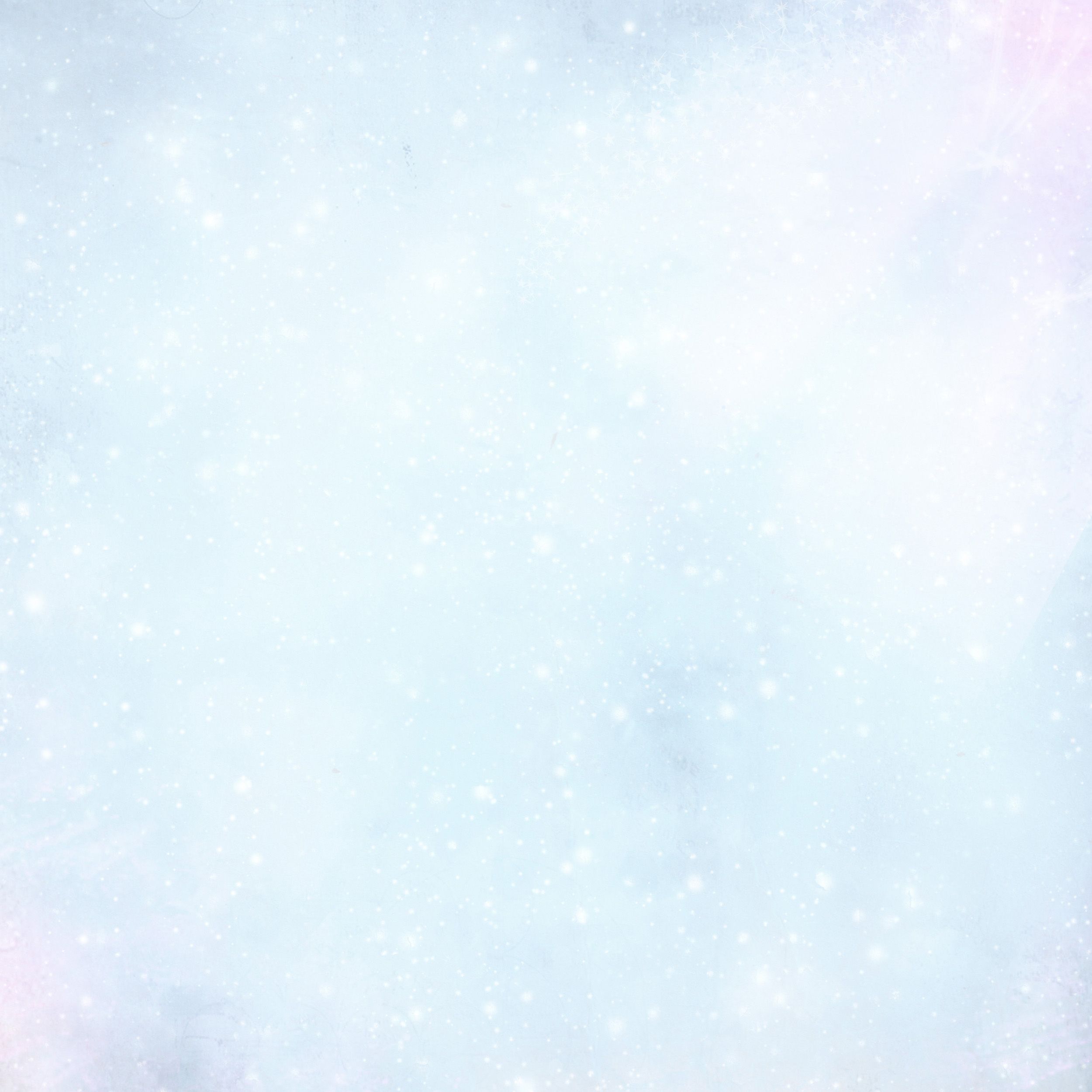 С чего все началось…
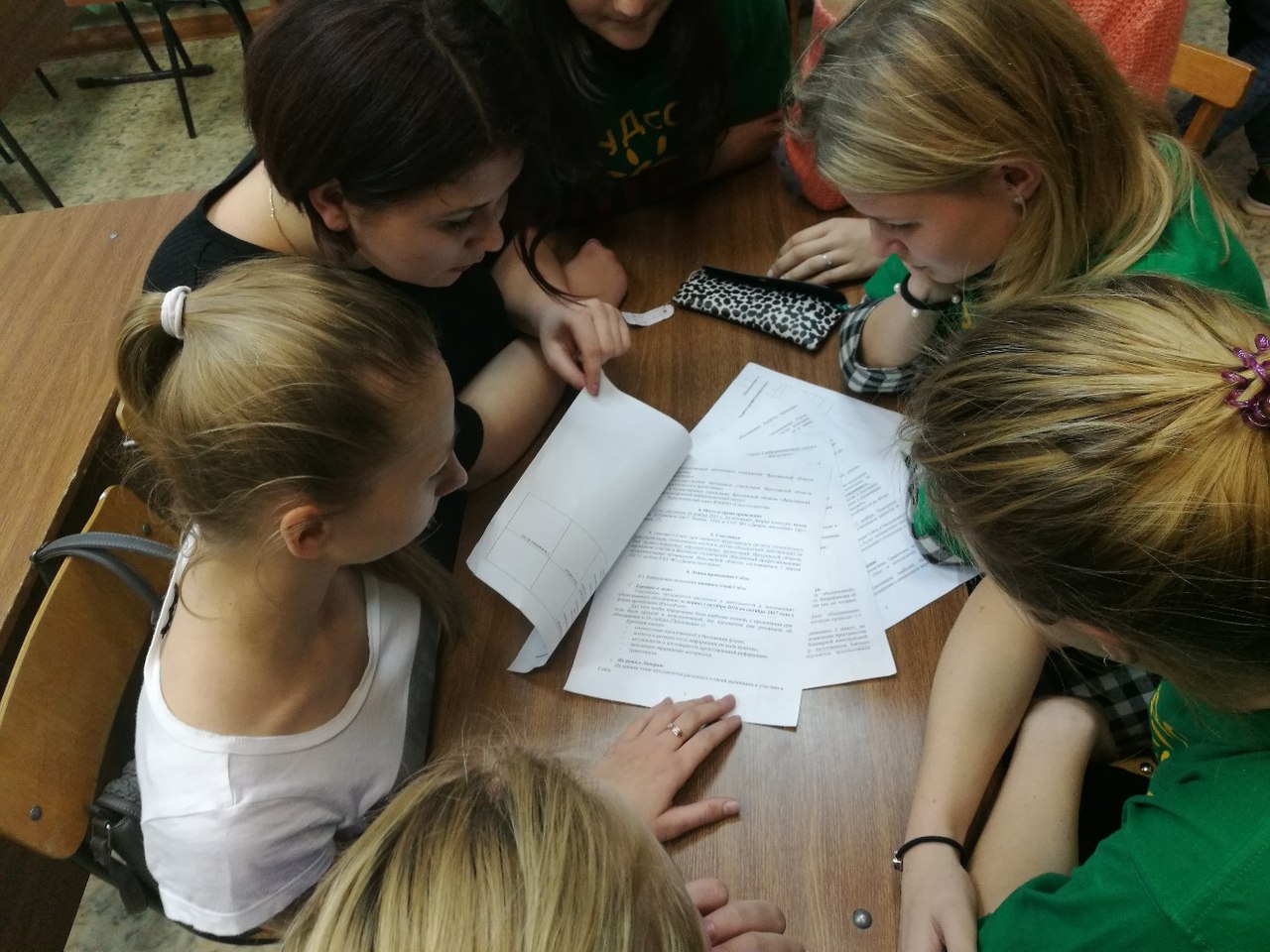 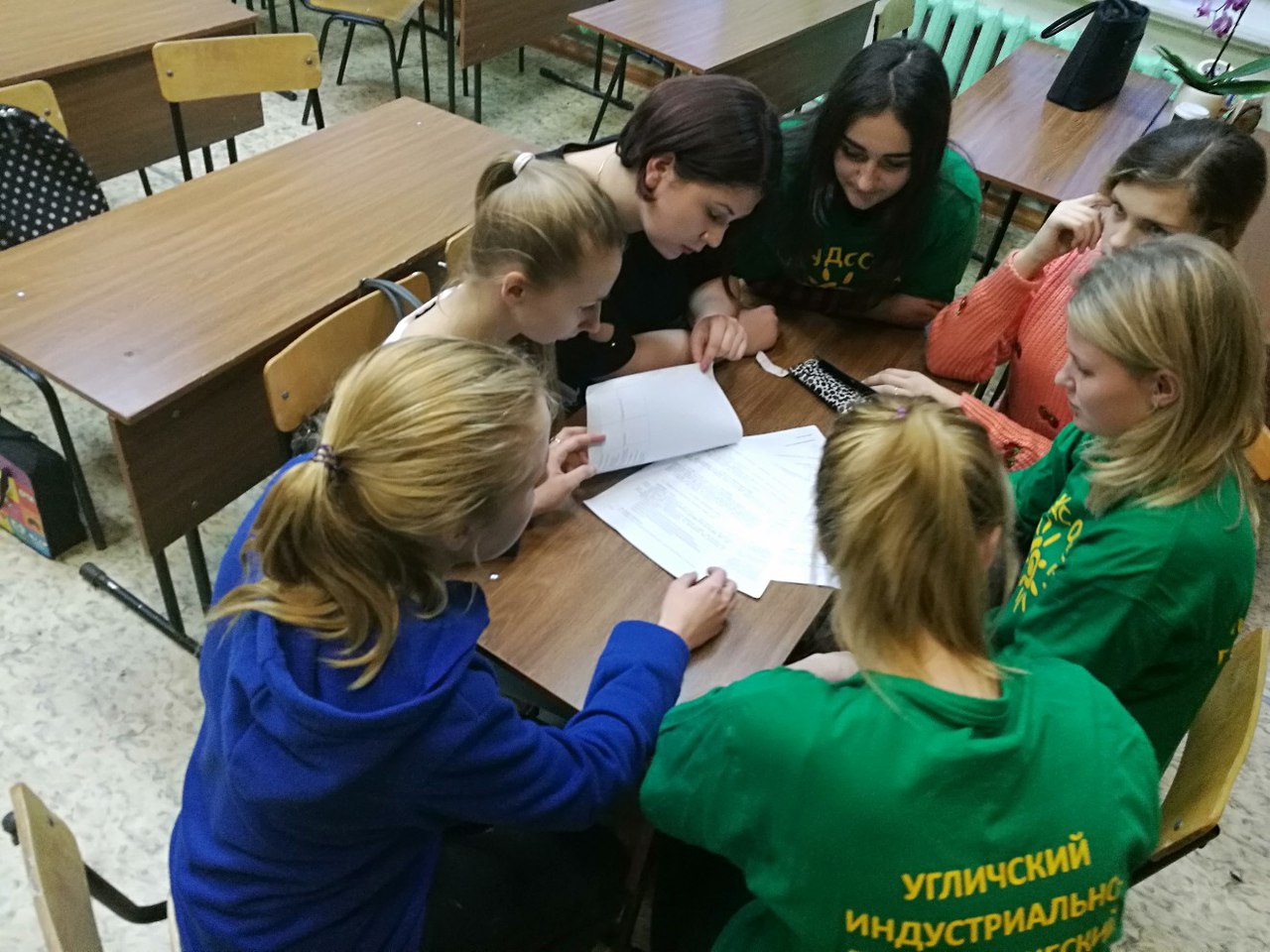 Активисты Угличского индустриально – педагогического колледжа приняли решение организовать инициативную группу для создания проектов по реализации общественно значимой деятельности.
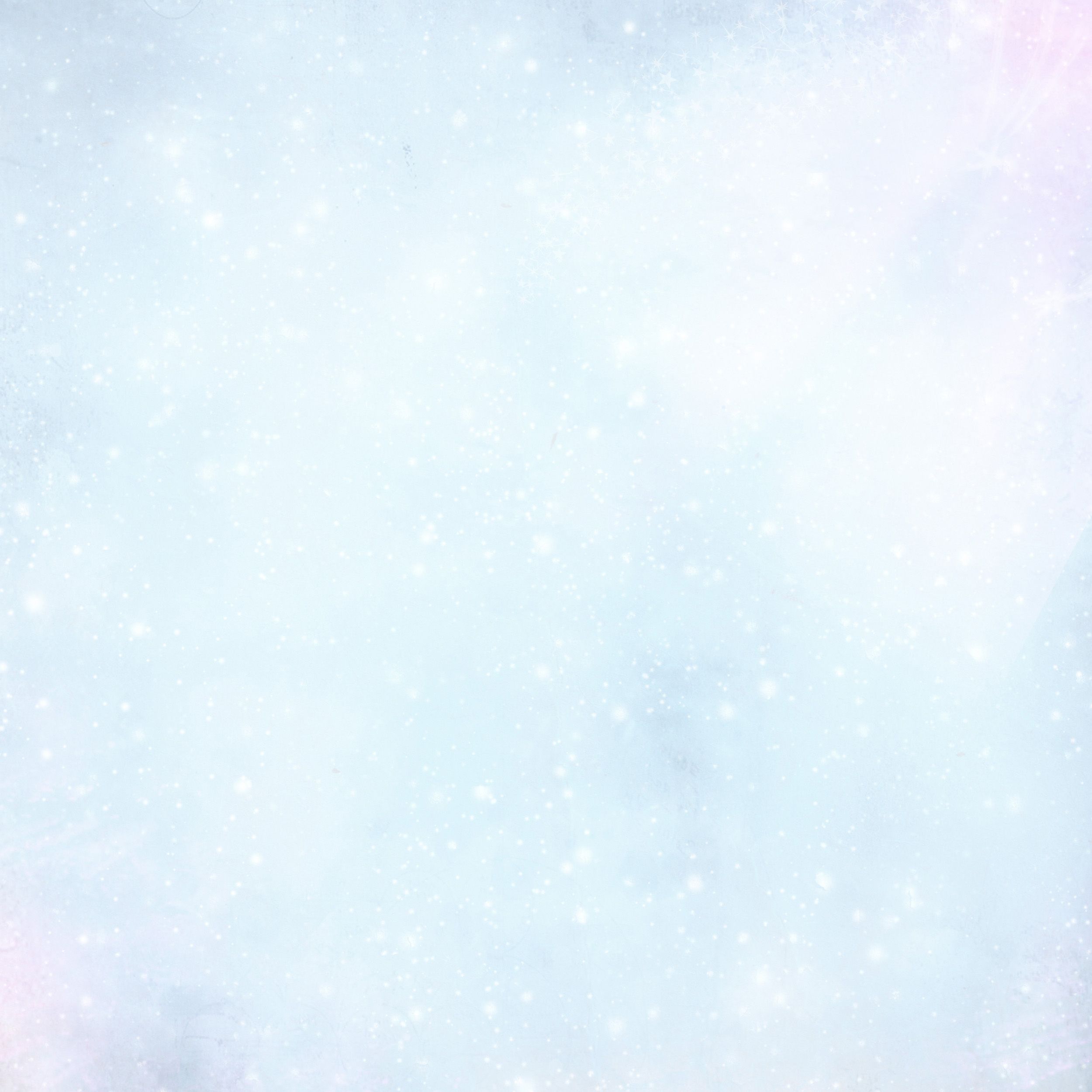 Наша дальнейшая работа
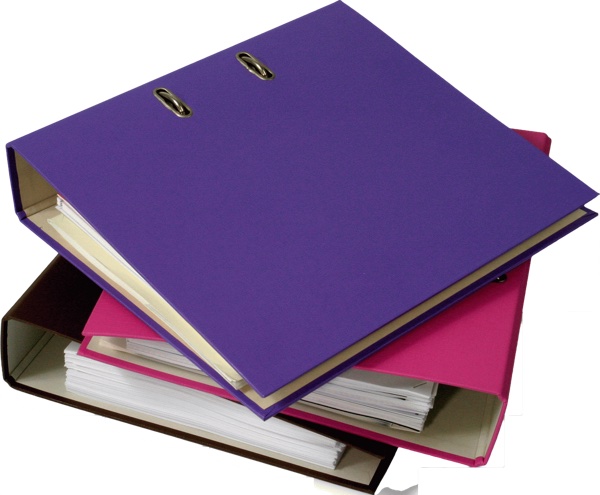 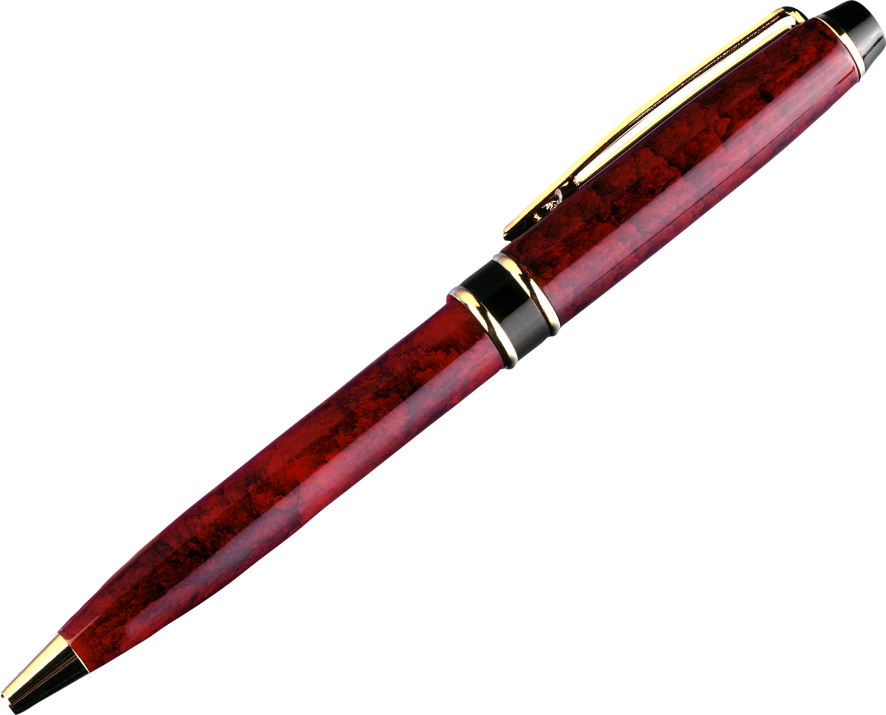 Для системной работы группы мы спланировали нашу деятельность.
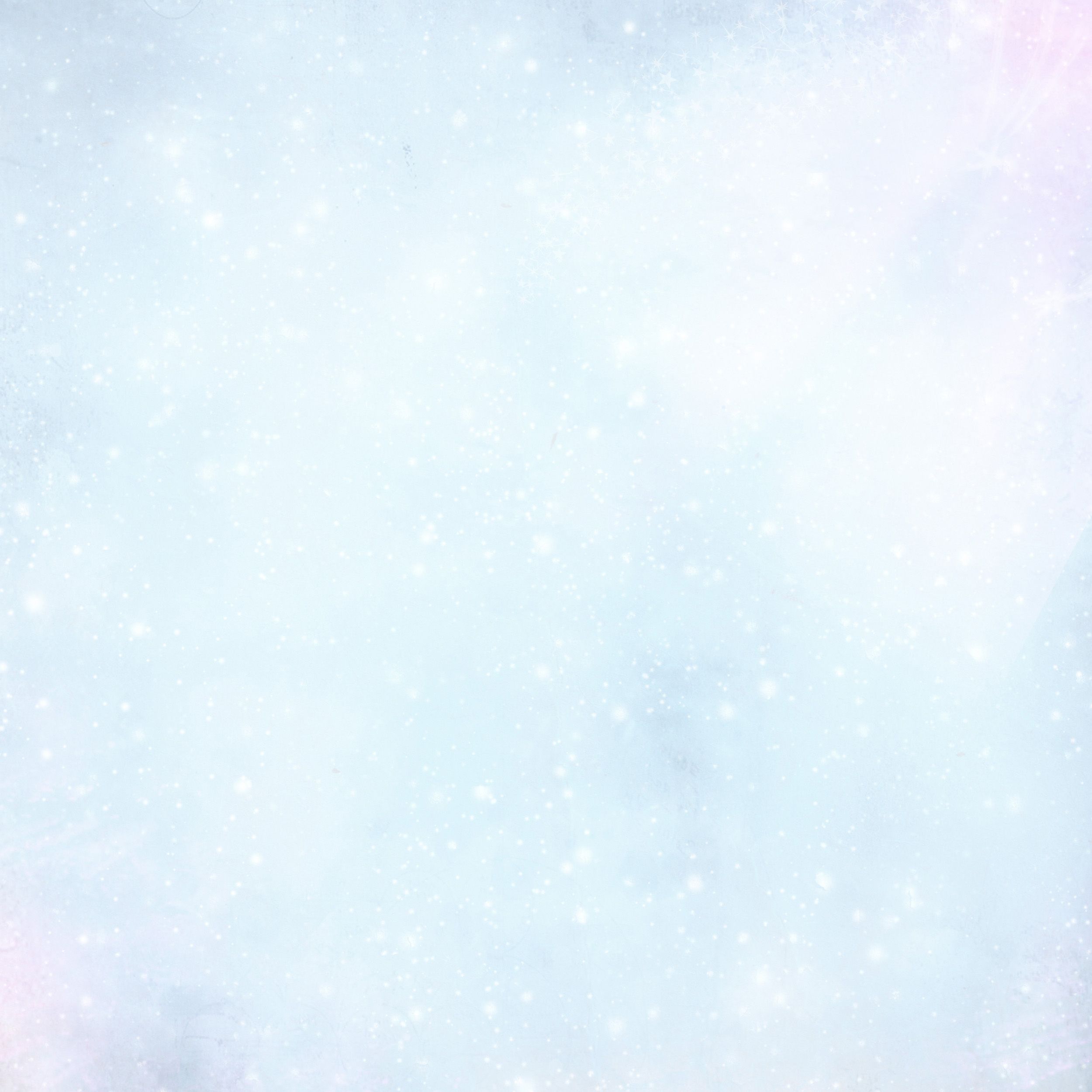 Наша деятельность
Направление: Повышение качества жизни детей, а также людей пожилого возраста.
Цели и задачи:
         Цели:
- способствовать возрастанию престижа педагогической профессии через формирование положительного отношения к деятельности студентов-волонтеров
        Задачи:
-проявлять социальную заботу и внимание к детям, а также людям пожилого возраста;
- создать условия для реализации социальных инициатив.
Целевая аудитория:
- дошкольники;
-младшие школьники;
-пожилые люди. 
Планируемые результаты
1. Проводить мероприятия, направленные на улучшение качества жизни, а также развитие знаний, умений, навыков. 
2. Повысить качество жизни данной целевой аудитории.
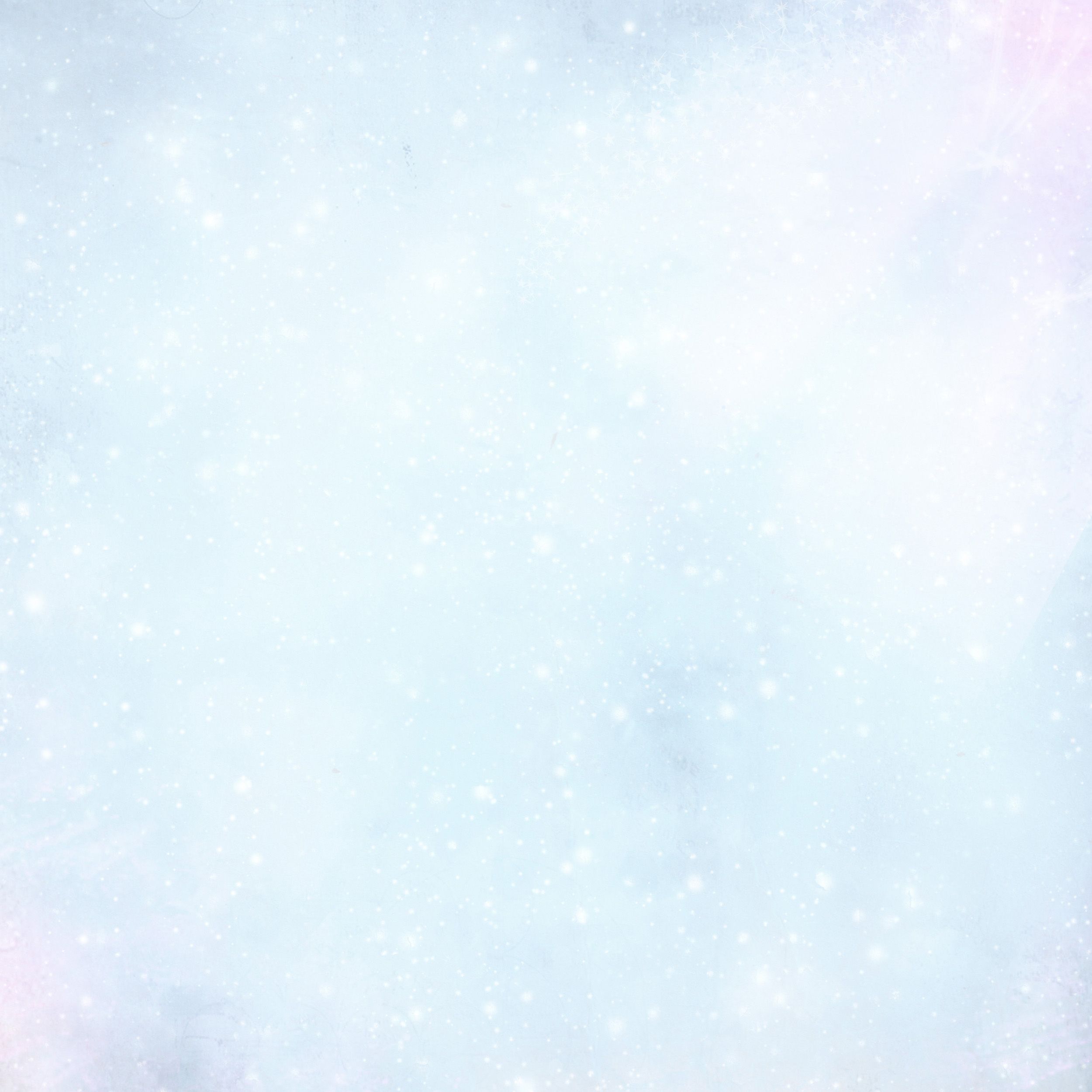 Работа группы
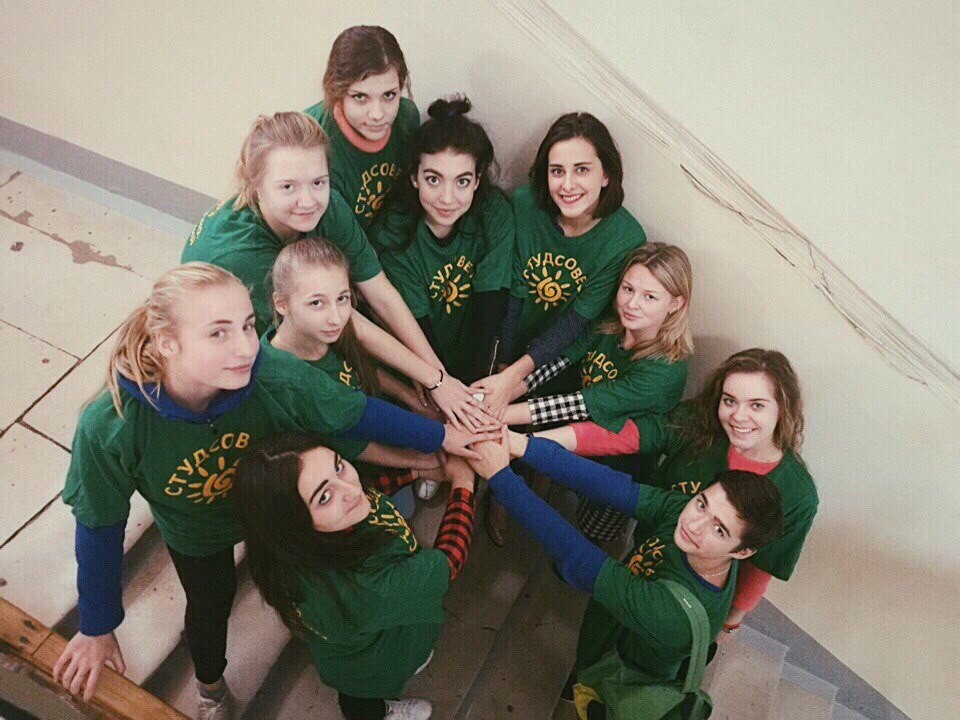 Работа кипела! 
Днями и ночами мы придумывали проекты.
Искали еще больше инициативных ребят для реализации идей.
И продолжали писать проекты.
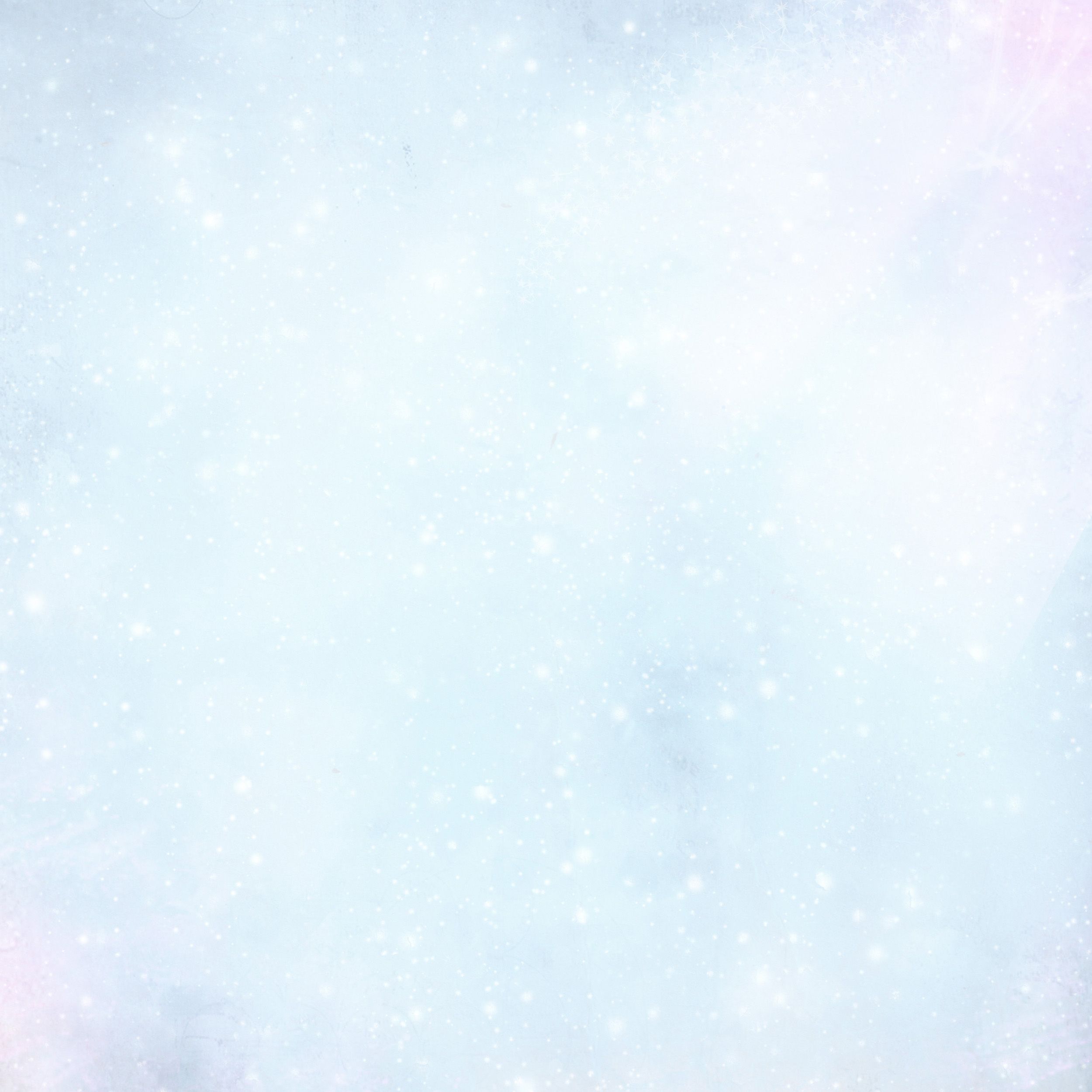 Мы приняли решение
Как говорится: «В Новый год с добрыми делами!». Поэтому мы решили, что будет прекрасно, если наш первый проект будет в честь праздника «Новый год». Мы долго думали, какое же интересное название дать данному проекту. И вот оно, «Дед Мороз идет к вам в гости».
А как мы его реализовывали смотрите далее
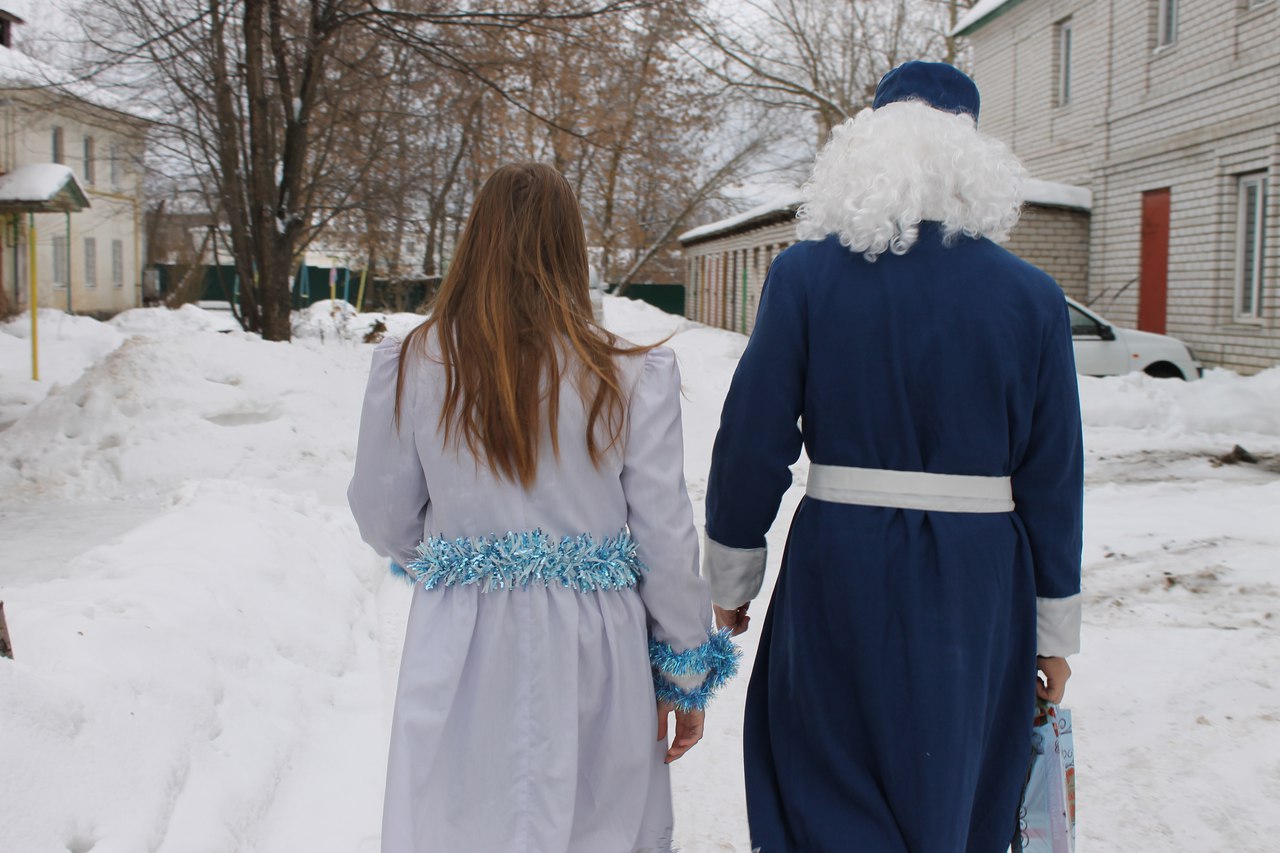 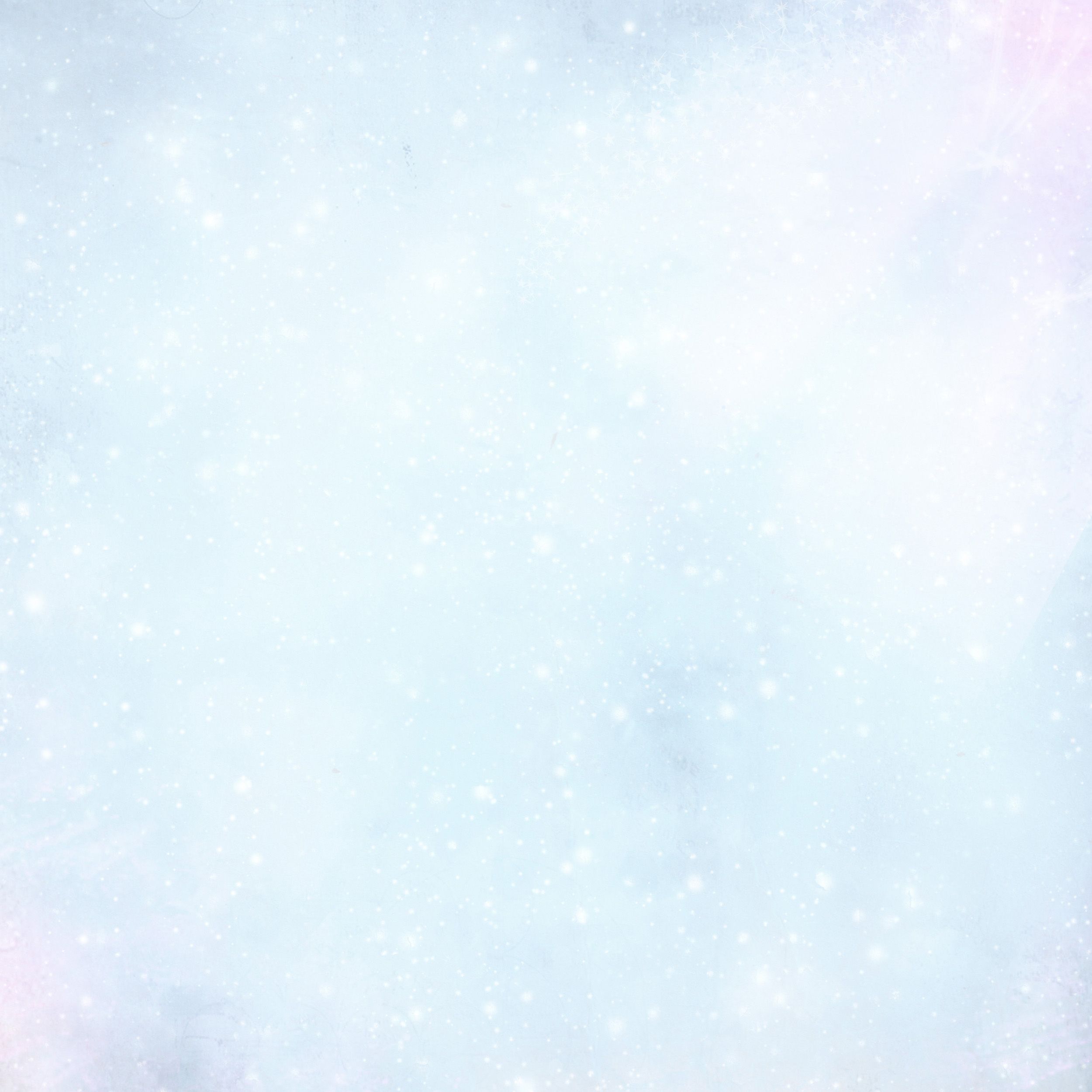 Счастливые лица – это наша главная цель!
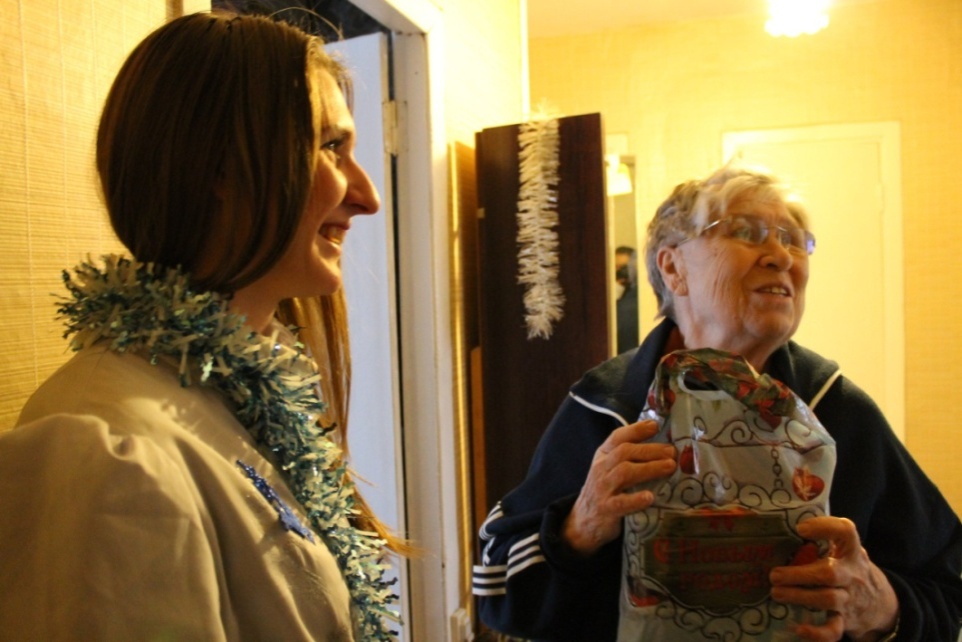 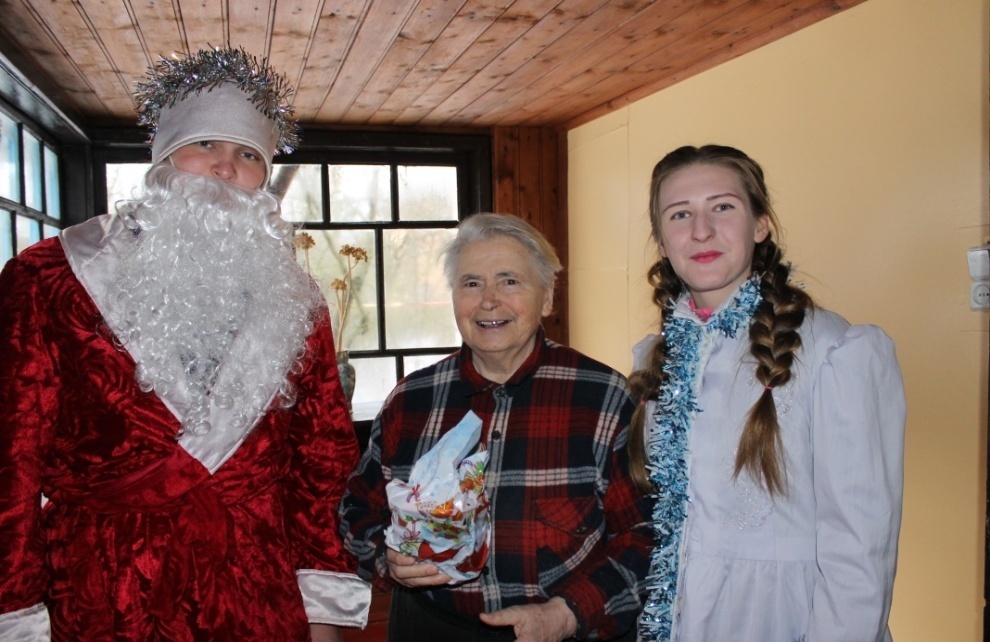 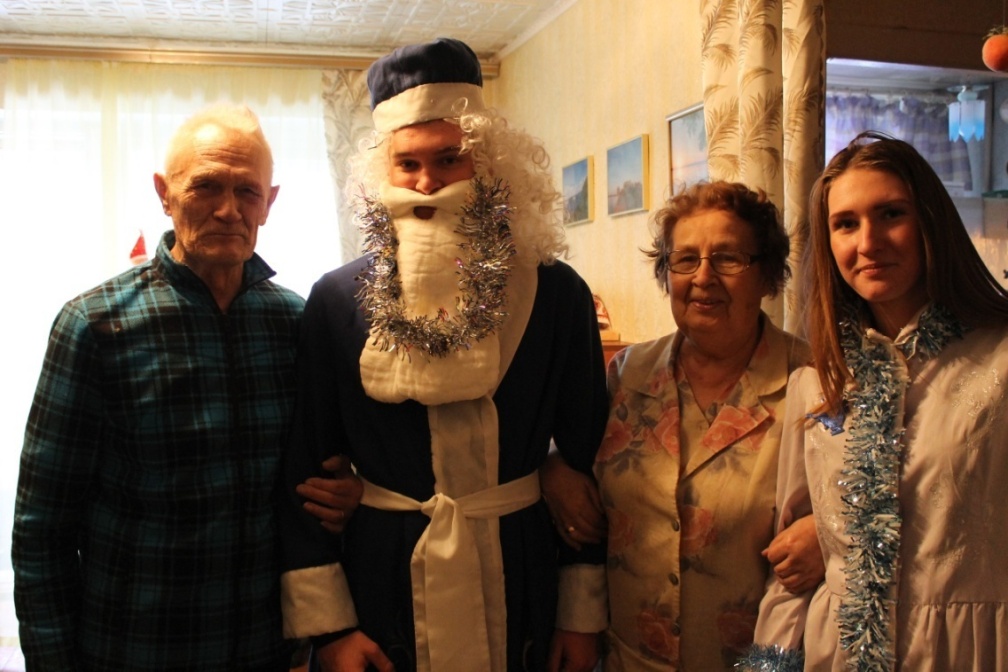 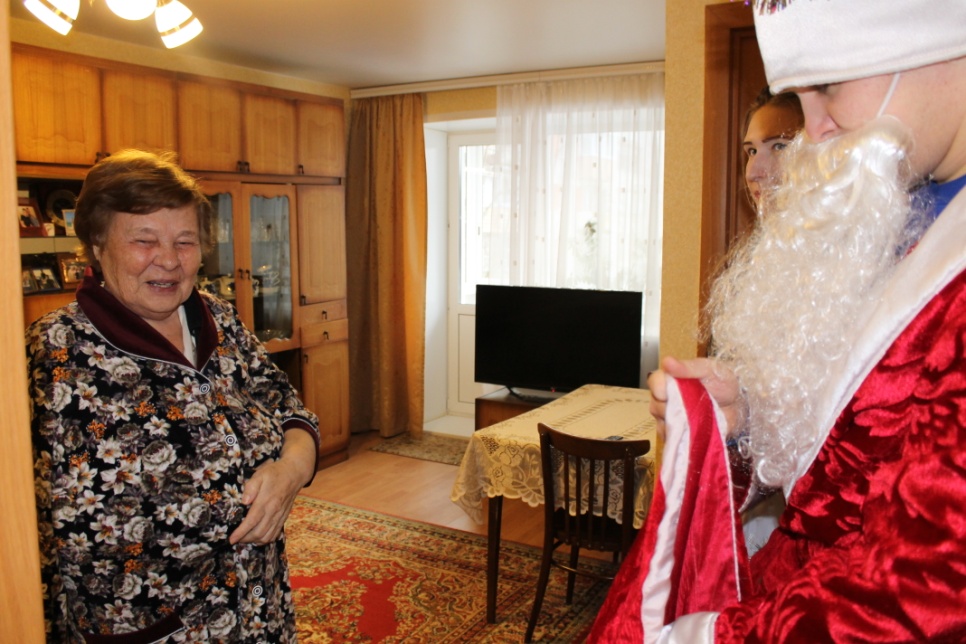 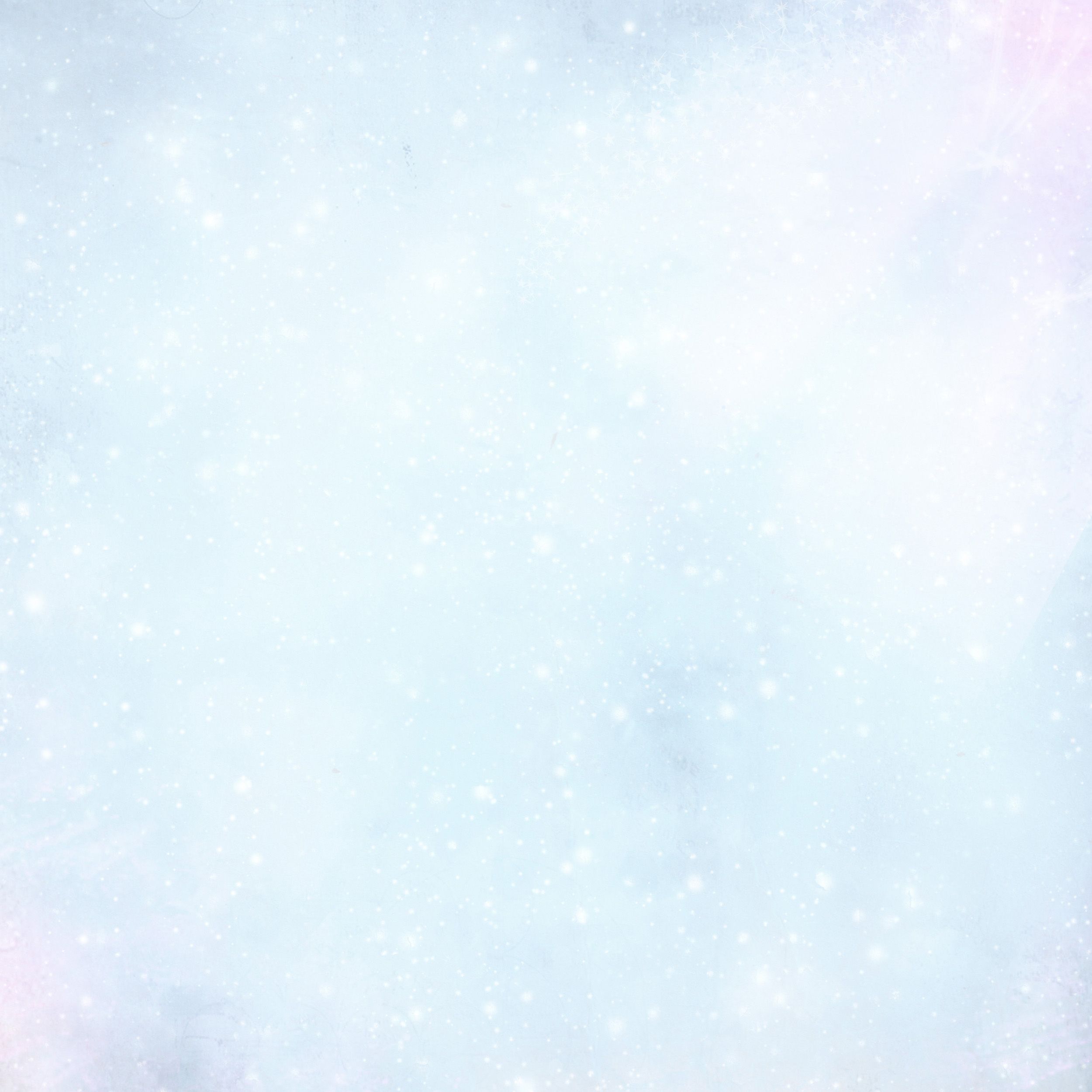 Но мы на этом не останавливались!
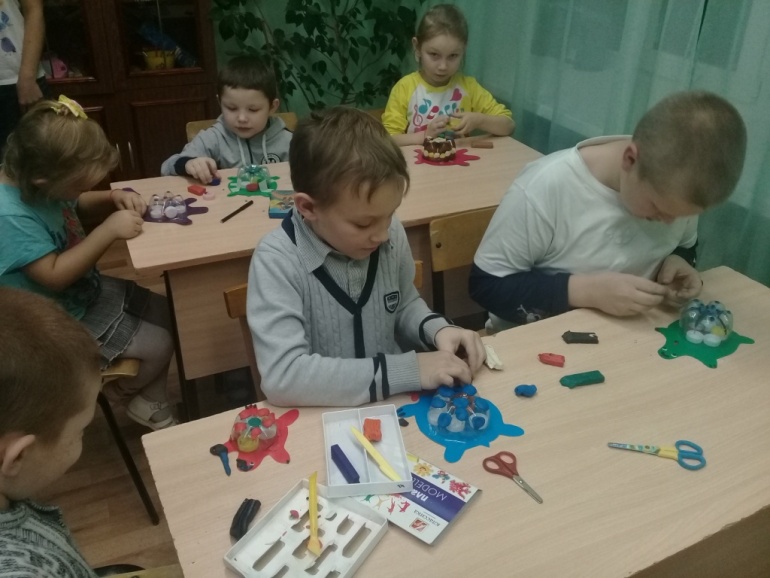 «Сказка своими руками»
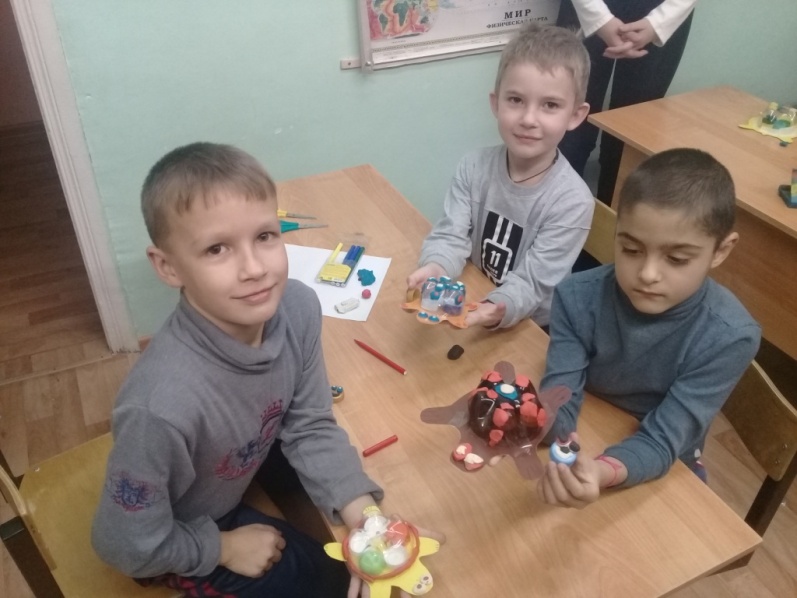 Студенты  педагогических специальностей  проводят с  детьми мастер-классы  по изготовлению поделок из бросового материала.
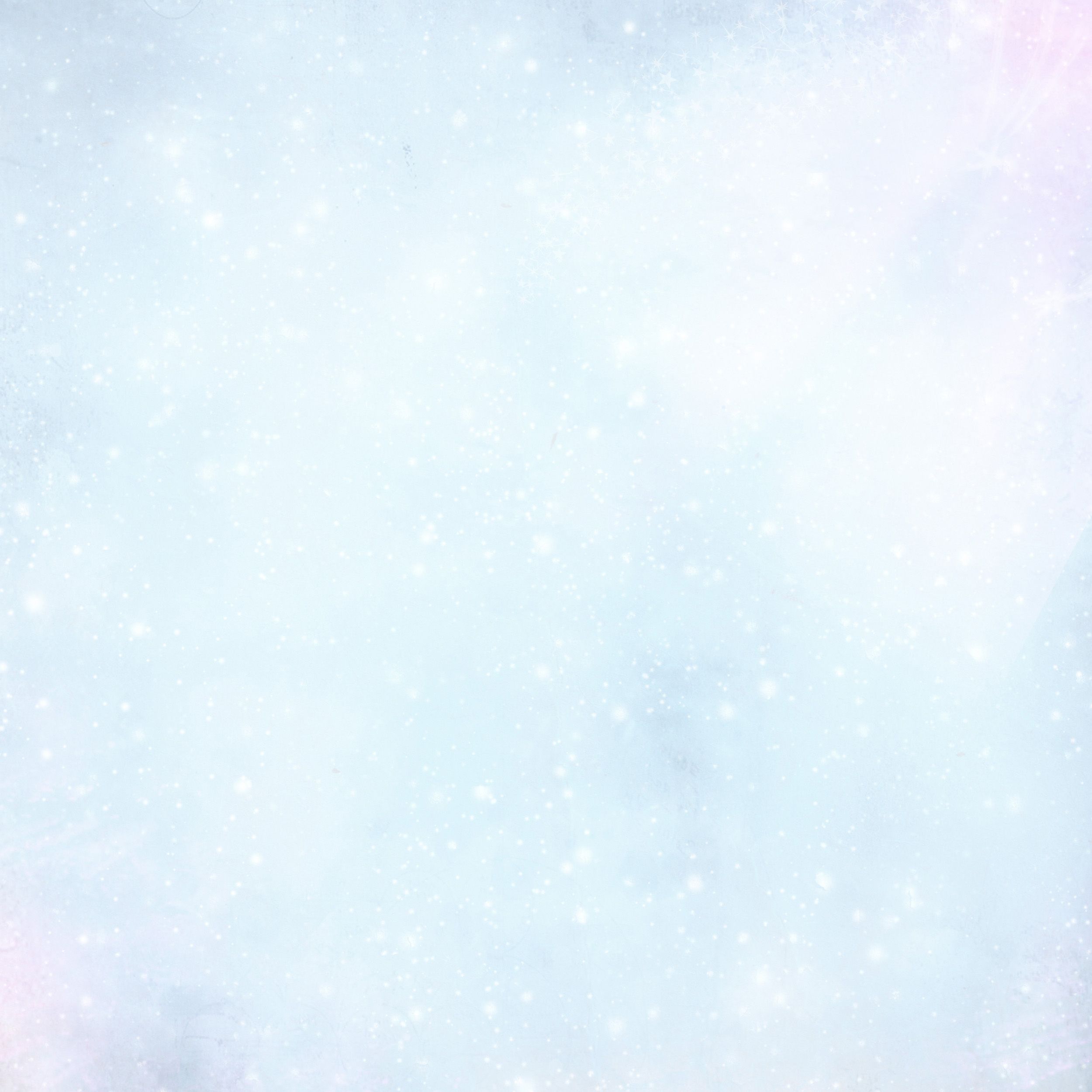 «Ученье — свет, а неученье – тьма»
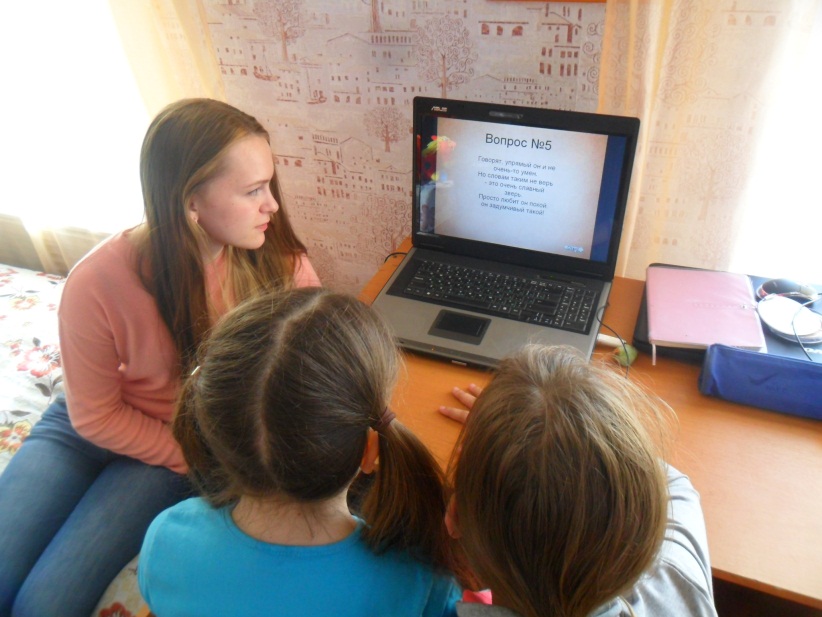 «Учимся вместе»
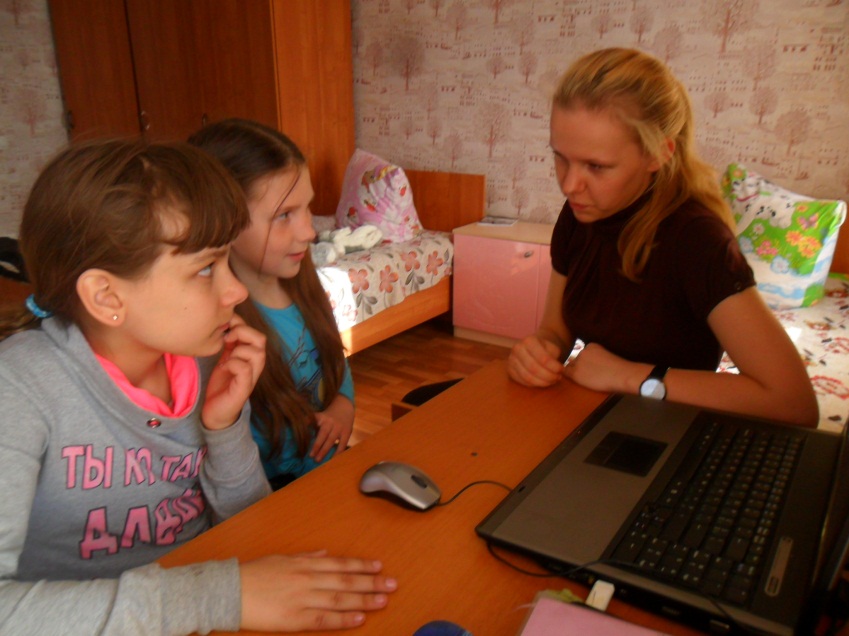 Студентки УИПК специальности «Преподавание в начальных классах» посещают детский дом и помогают выполнять домашние задания.
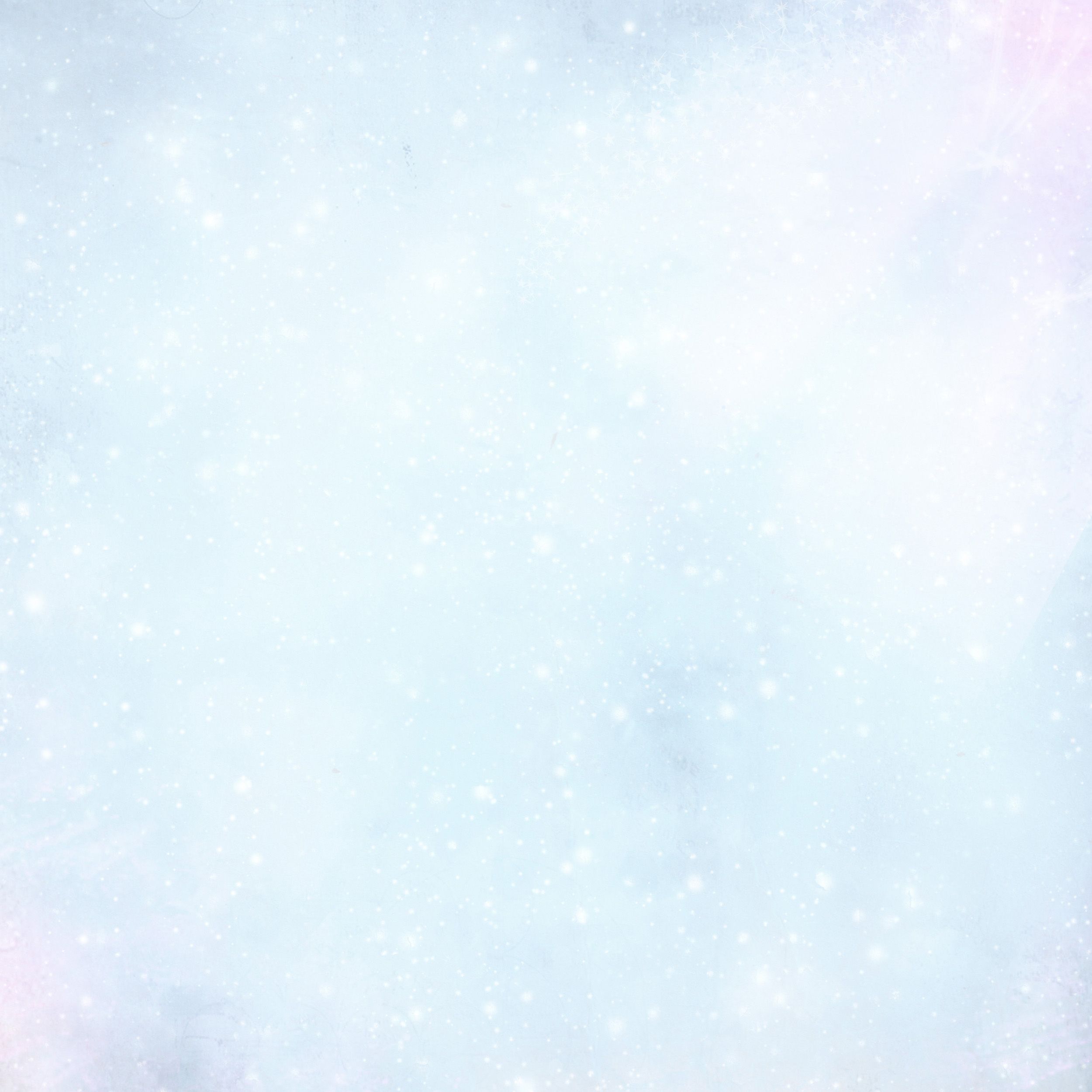 Оказалось, что экономика – это очень весело
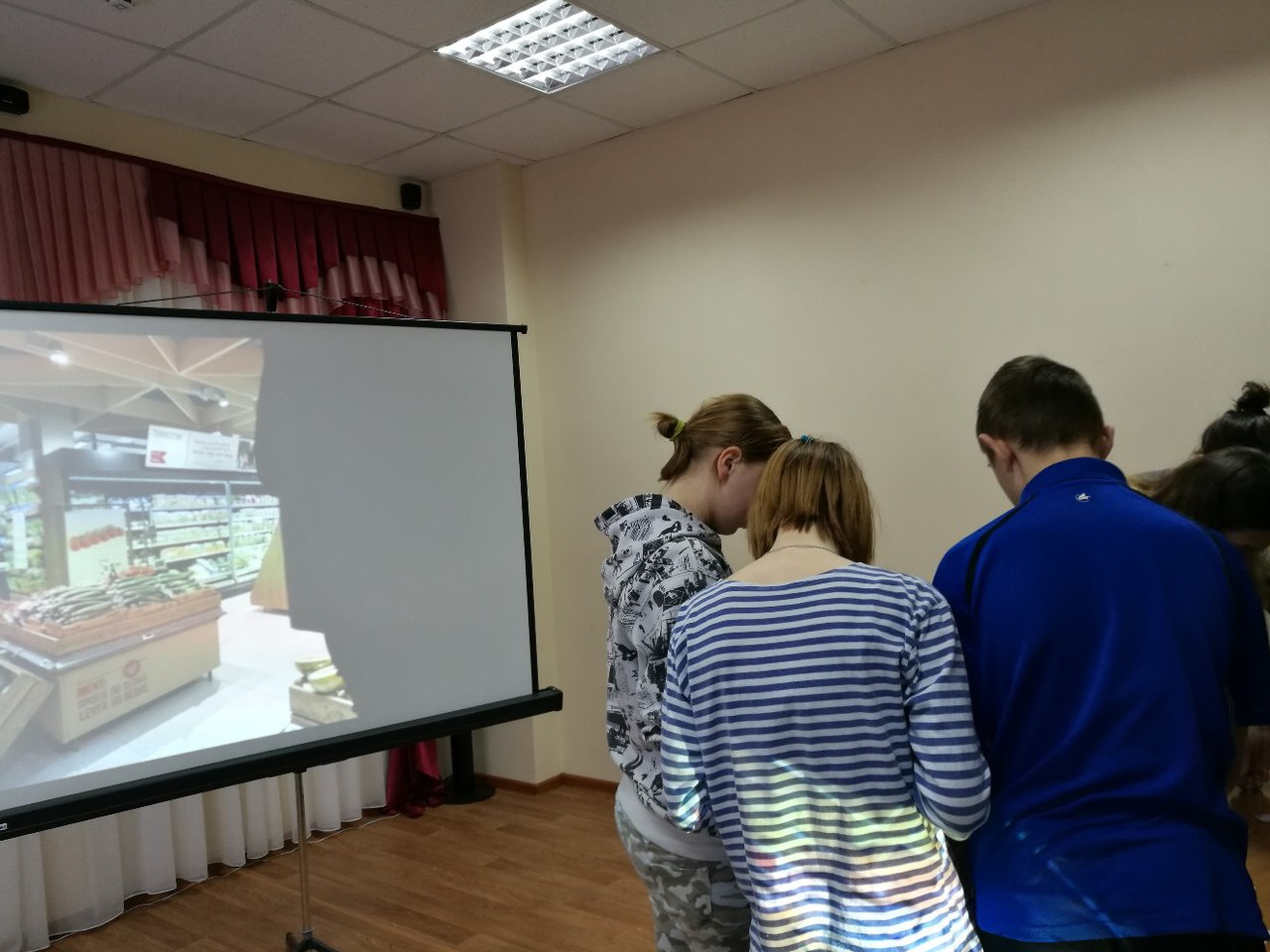 «Полезная экономика»
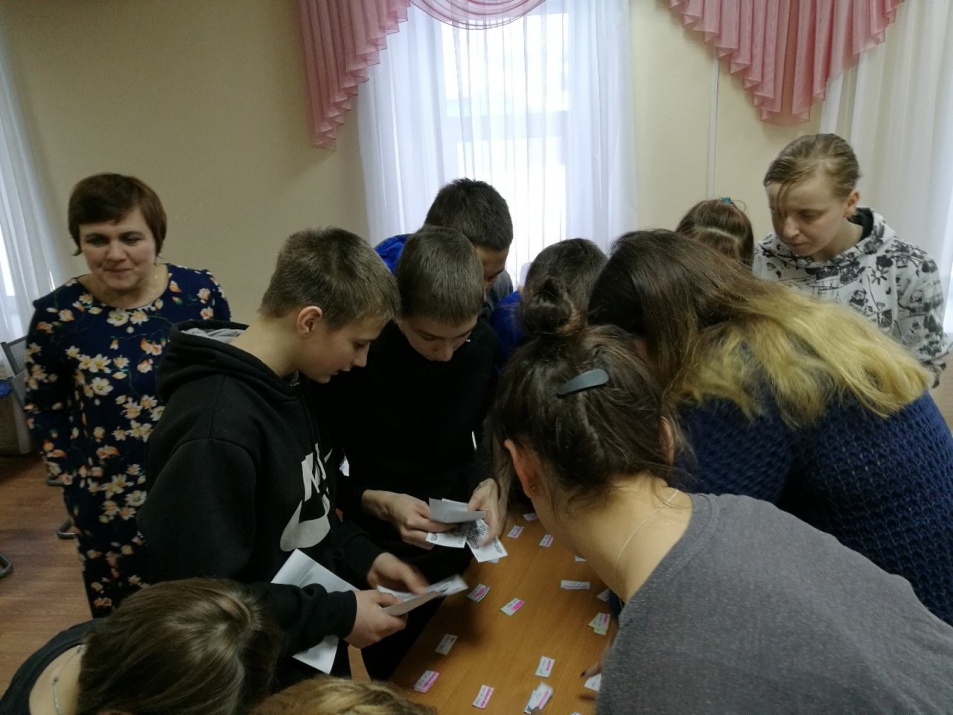 Студентки УИПК специальности «Преподавание в начальных классах» проводят для детей детского дома занятия, связанные с покупками, экономией, а также учат пользоваться банковскими карточками
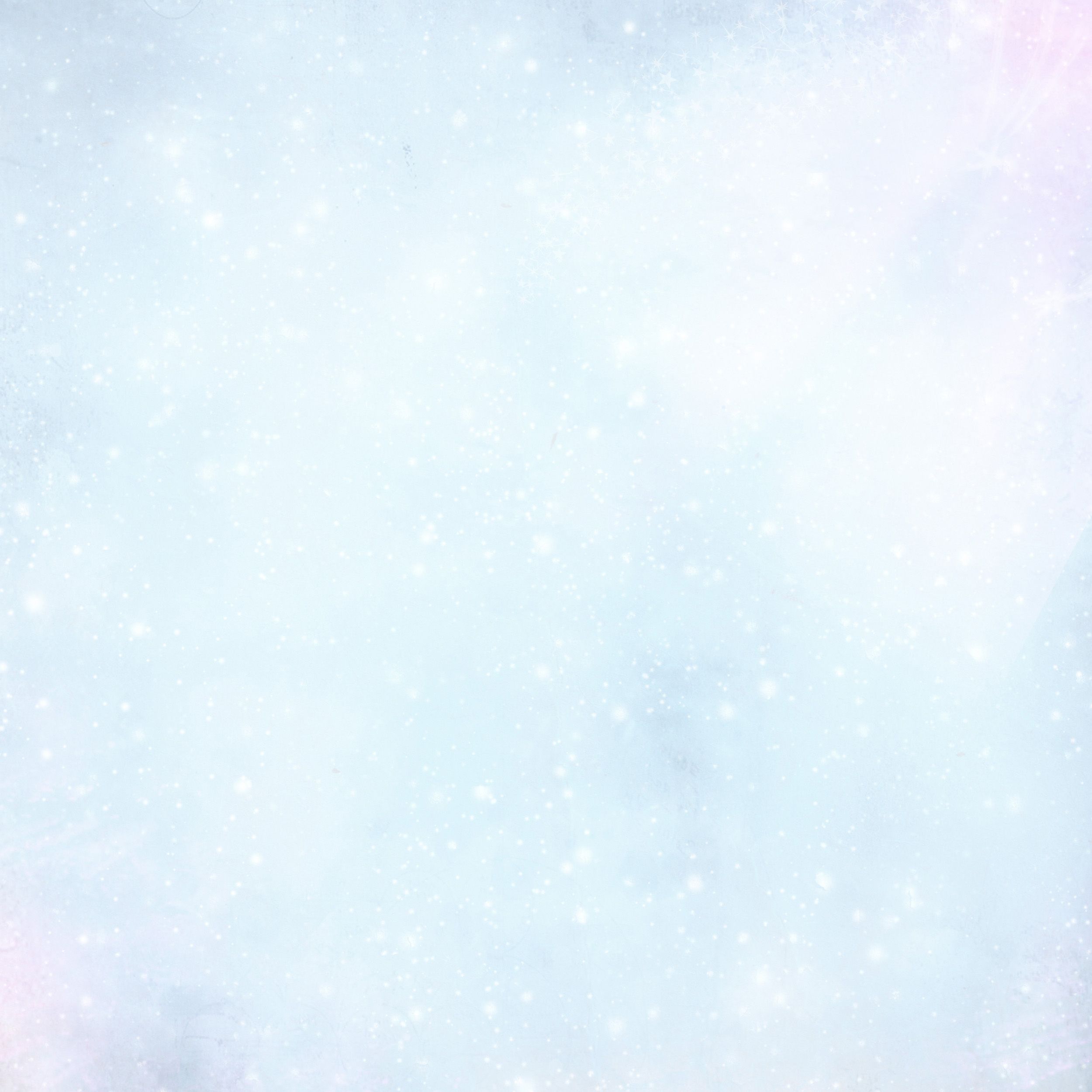 «Радужное детство»
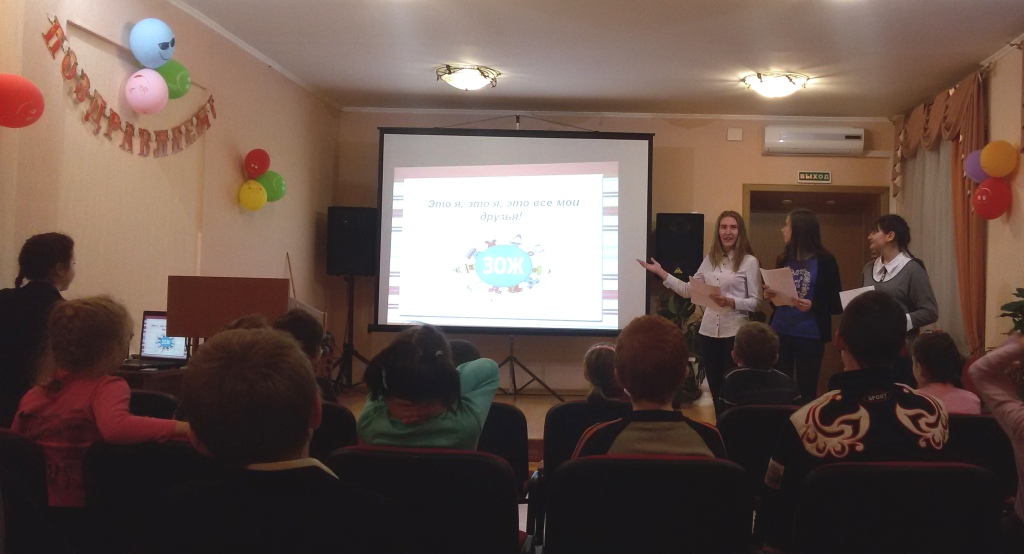 Студенты УИПК посещают реабилитационный центр «Радуга» для проведения различного рода мероприятий, а также осуществляют помощь в выполнении домашнего задания.
«Ваш подвиг не забудем никогда!»
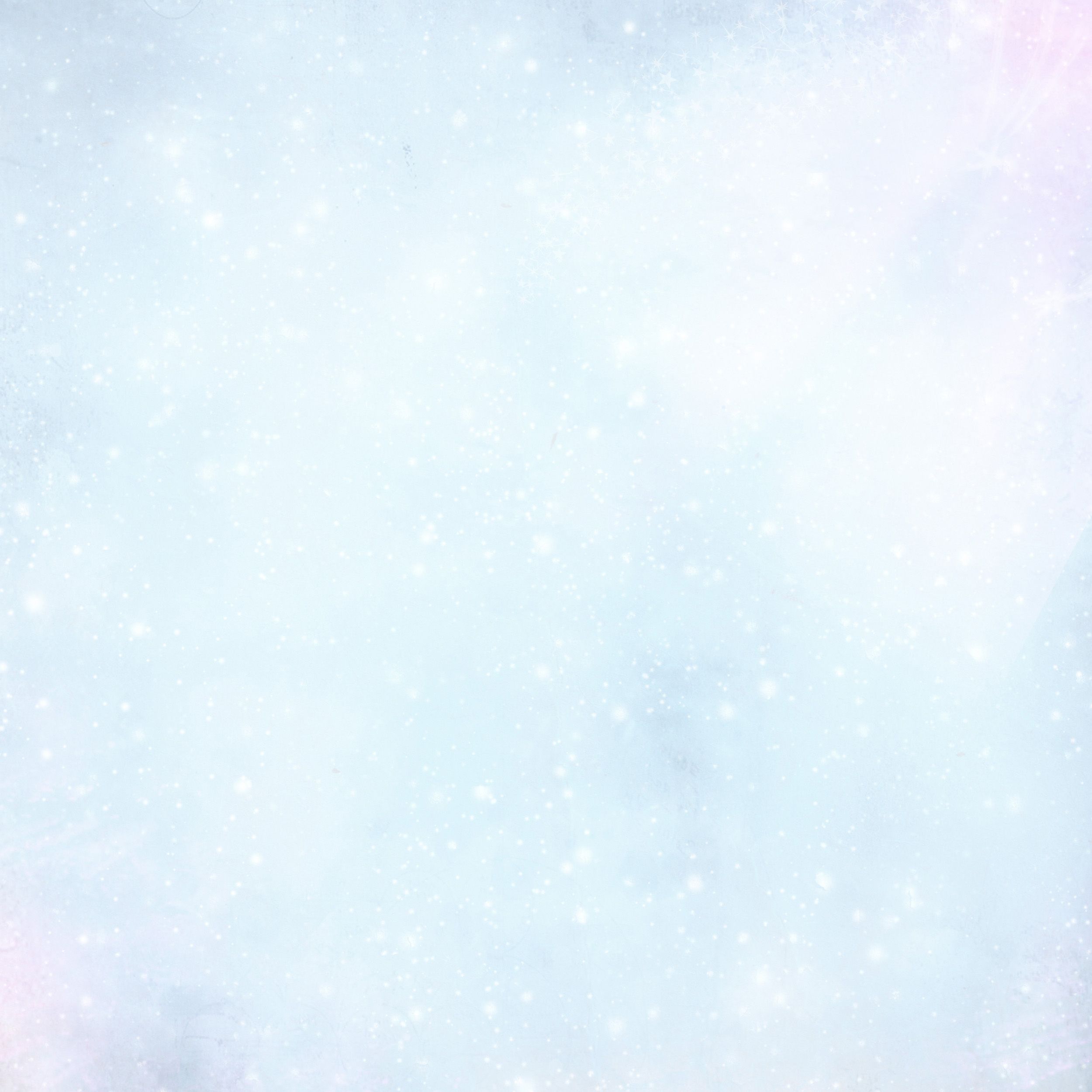 Это один из самых эмоциональных проектов. Сложная подготовка. Каждая мелочь важна. 
Внутренние переживания,
Улыбка и слезы на лицах пожилых людей.
А самое приятное – это благодарность. Вот, что действительно важно!
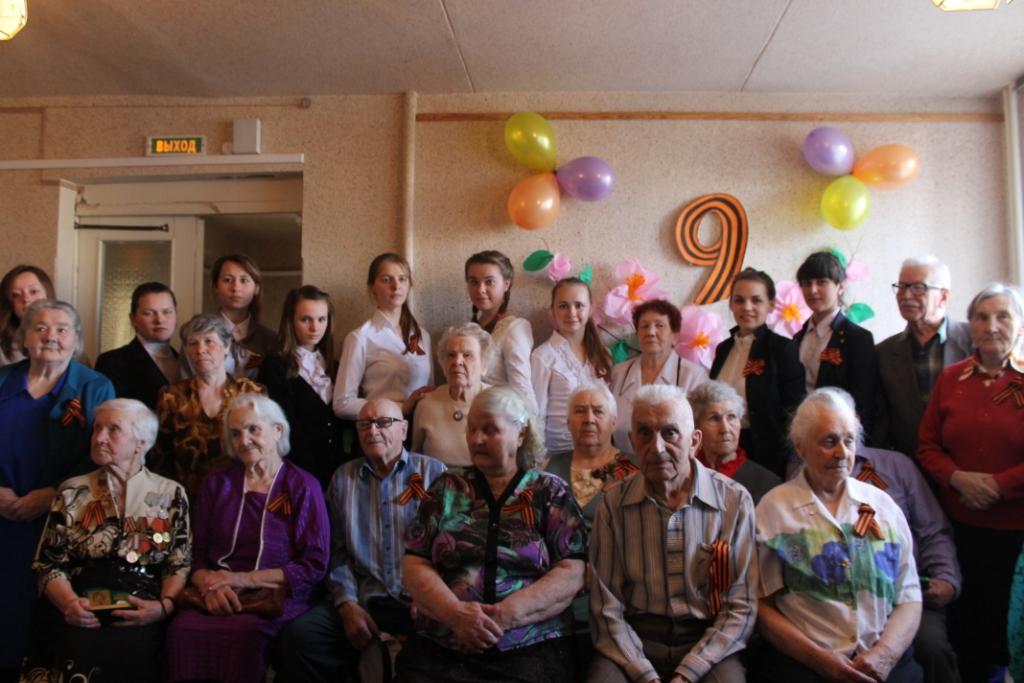 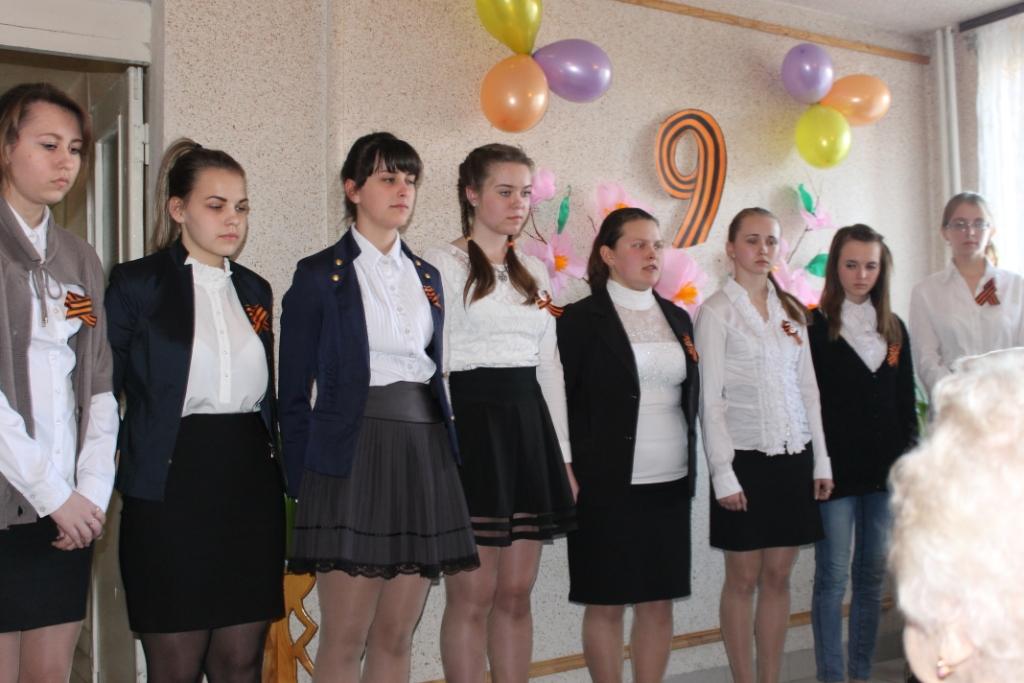 Волонтерский отряд колледжа посещает Дом престарелых в честь великого праздника «День Победы» и организует литературно - музыкальную гостиную
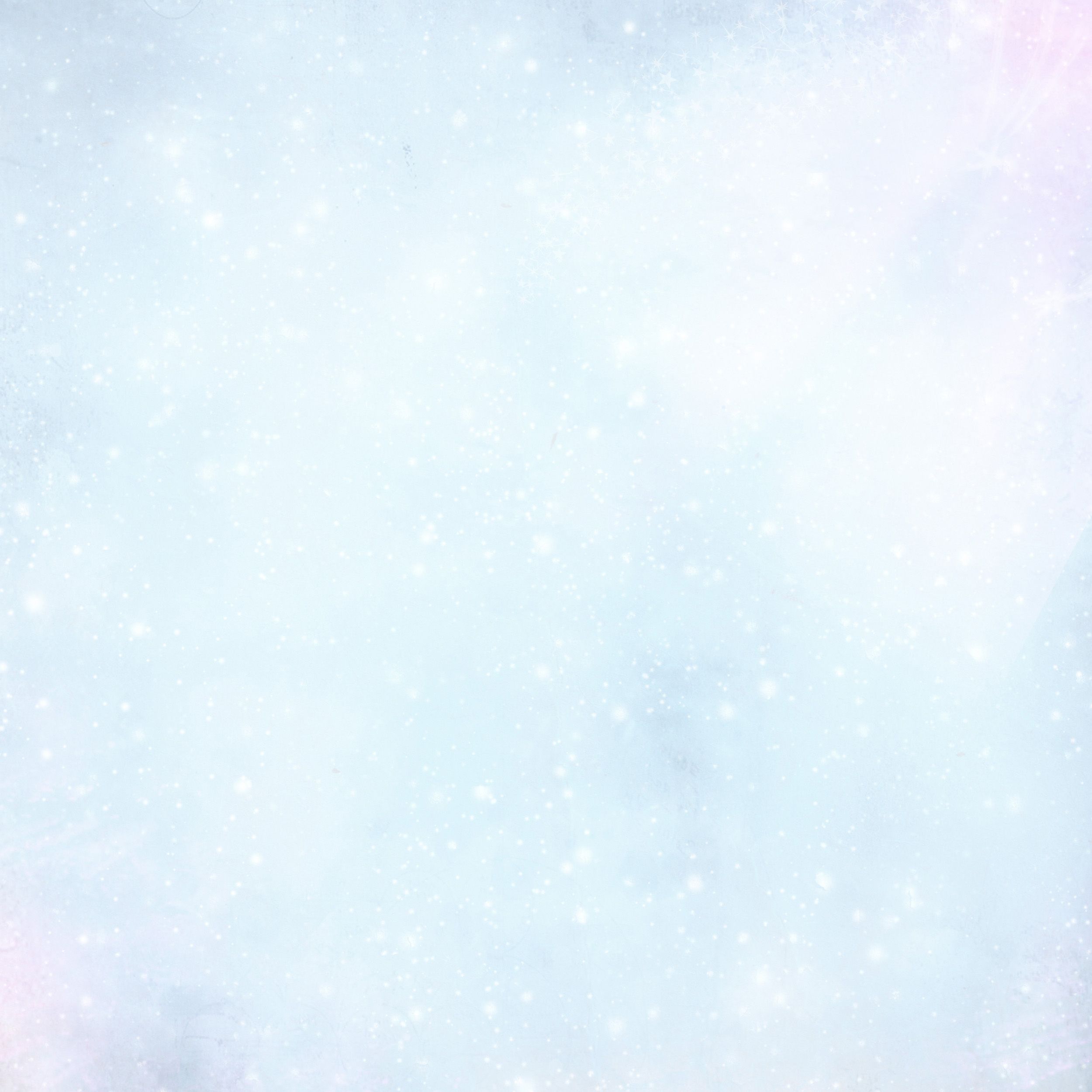 «Новый год в подарок»
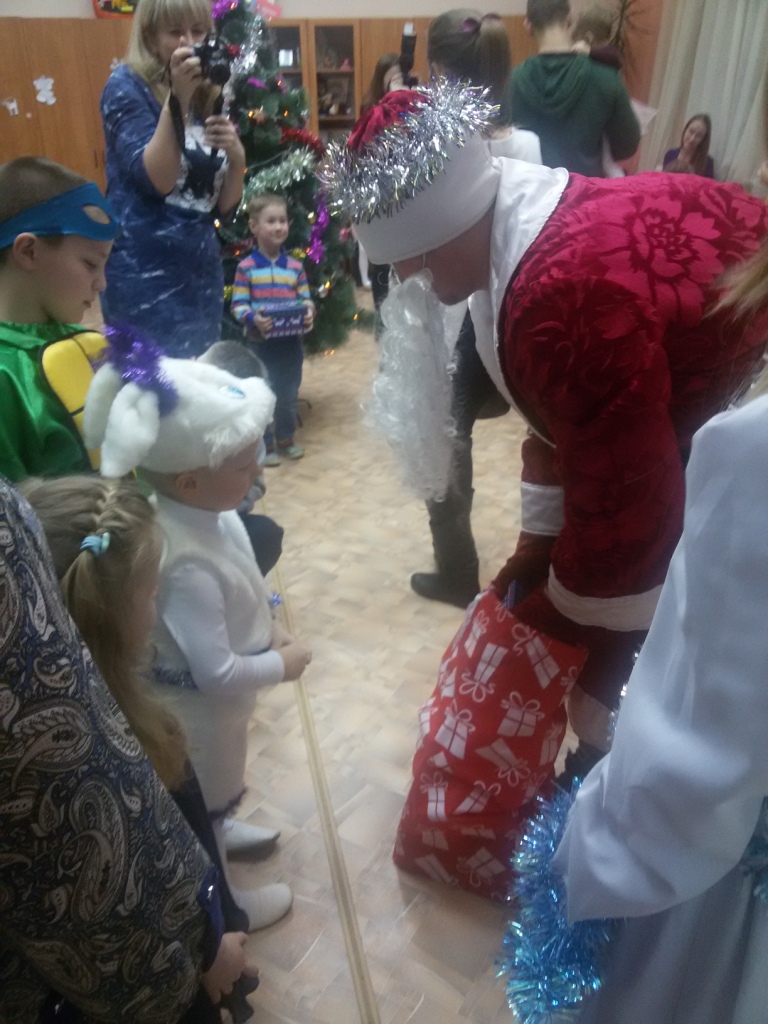 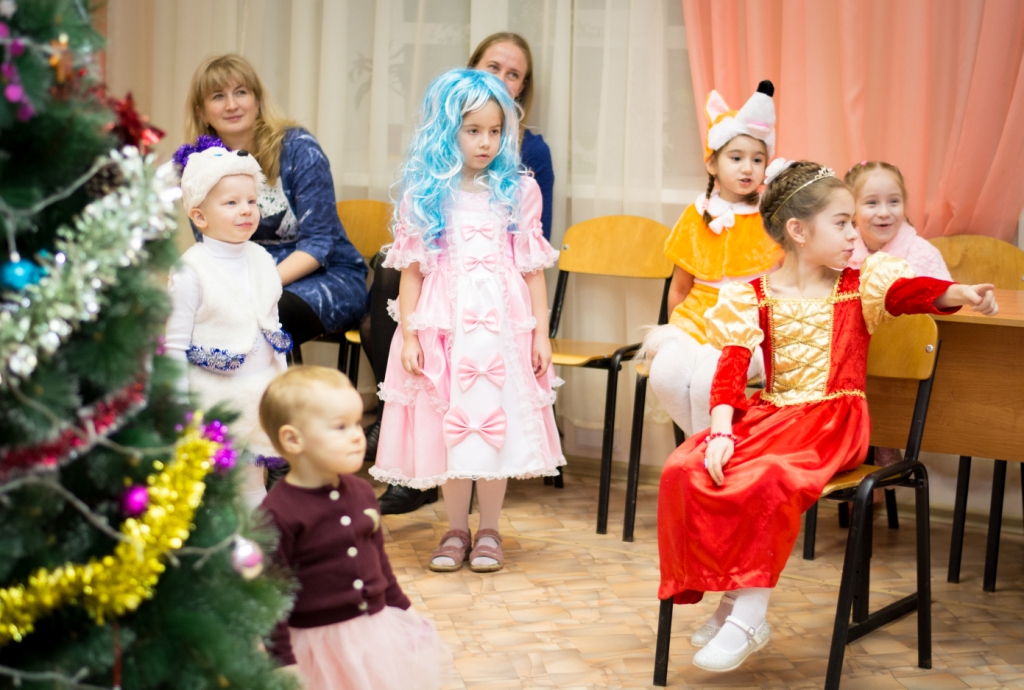 Организация праздника в колледже и социально-реабилитационном центре «Радуга»
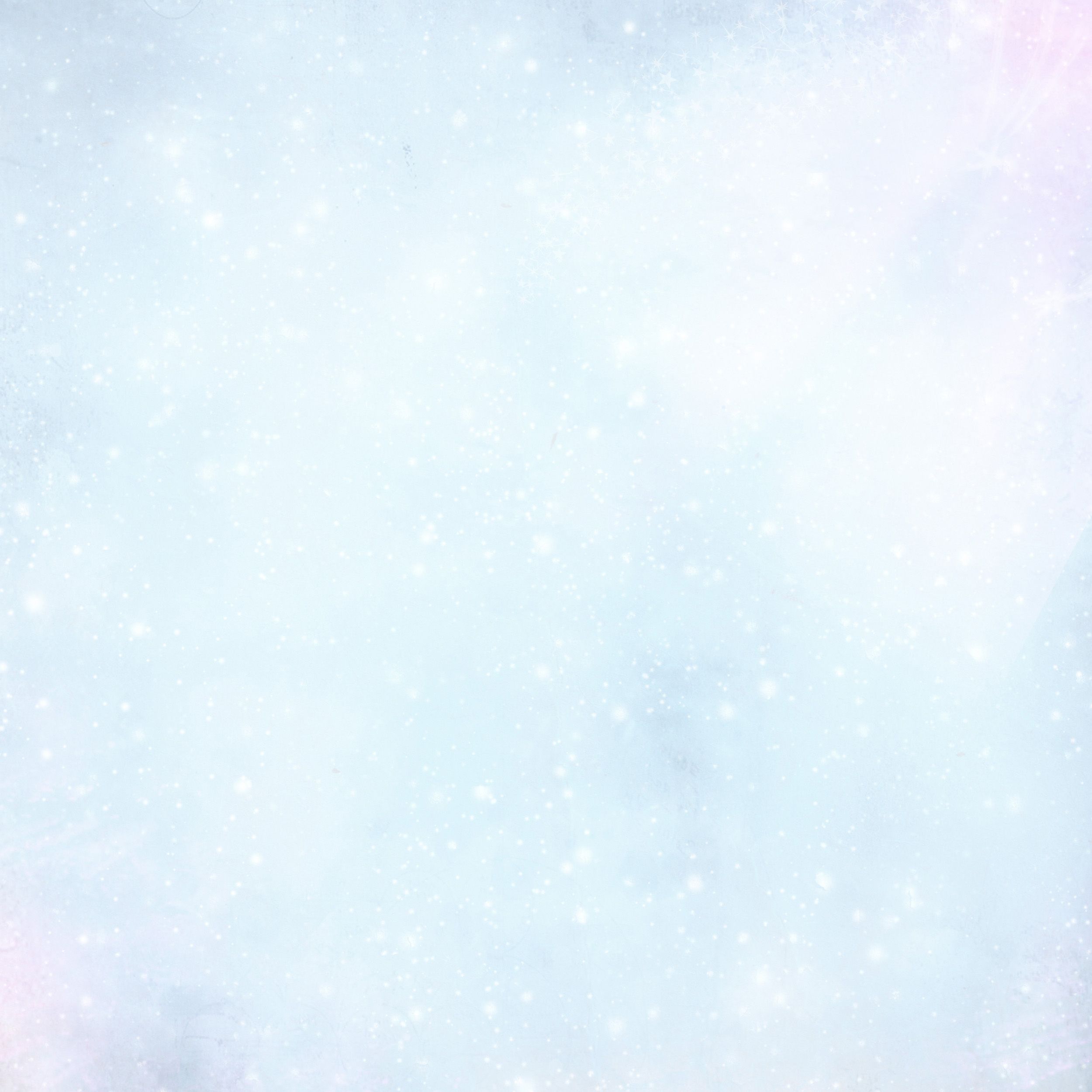 Спасибо за внимание!
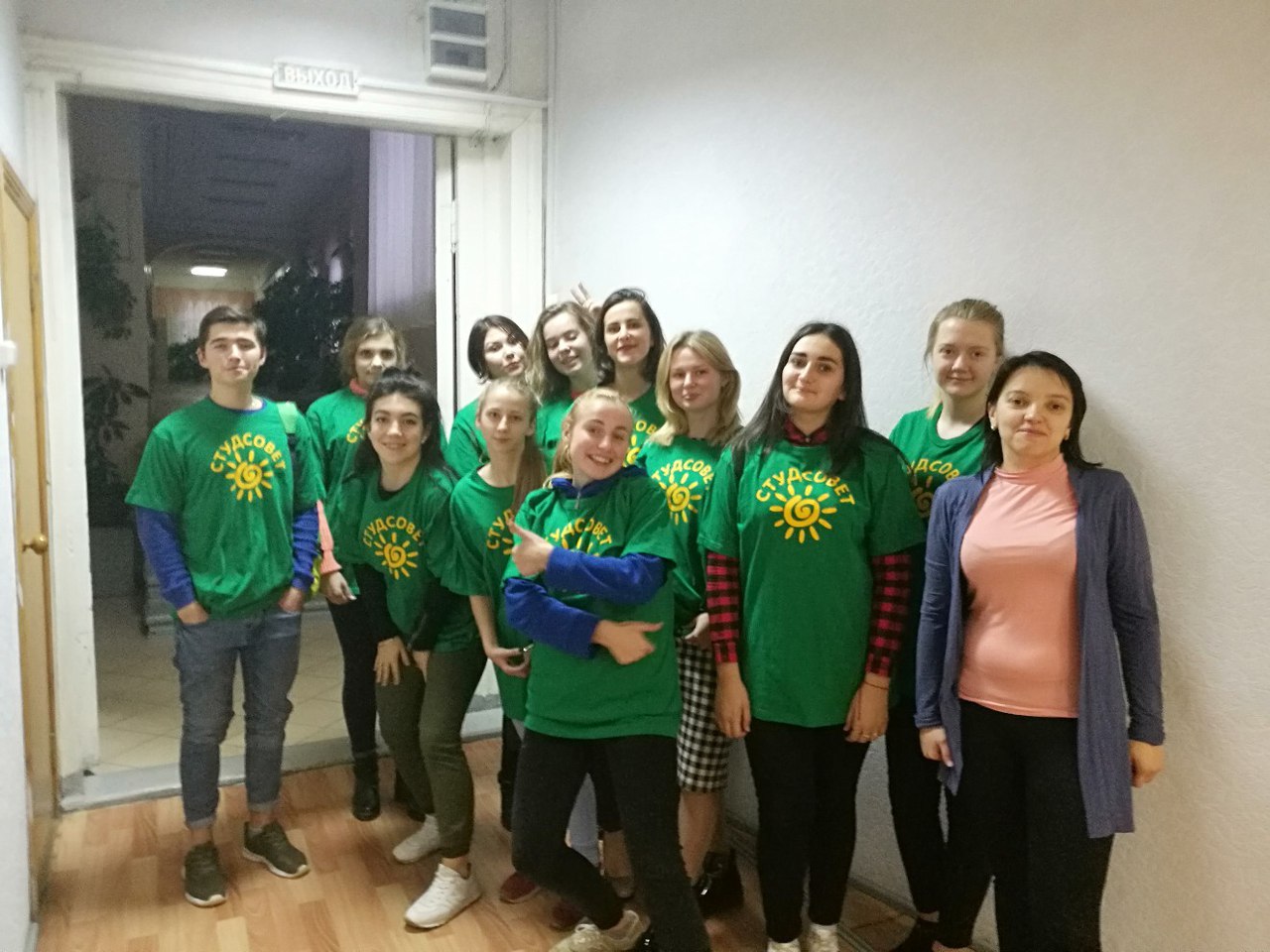